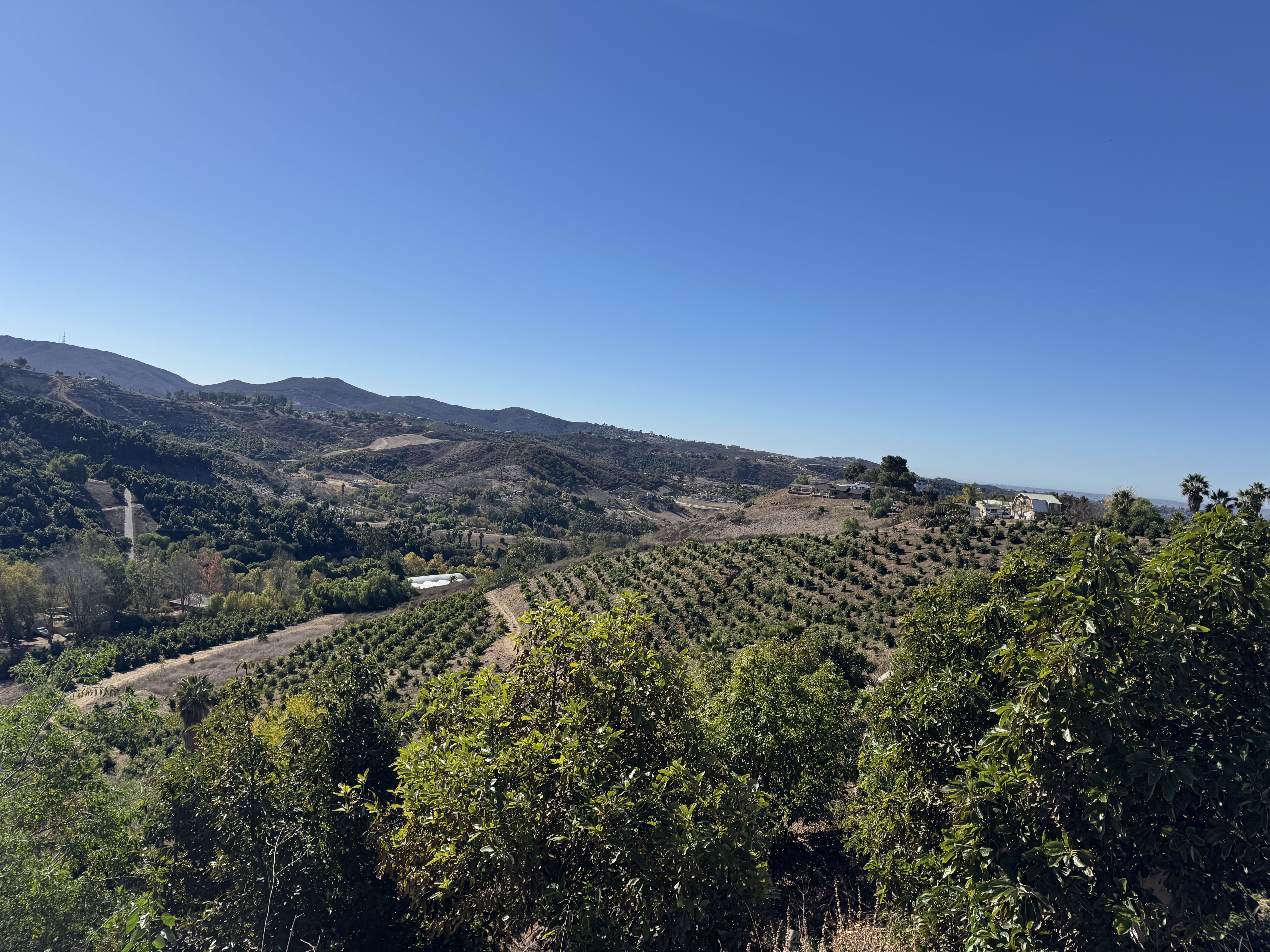 Communications & Customer Service
COMMITTEE MEETING
April 22, 2025
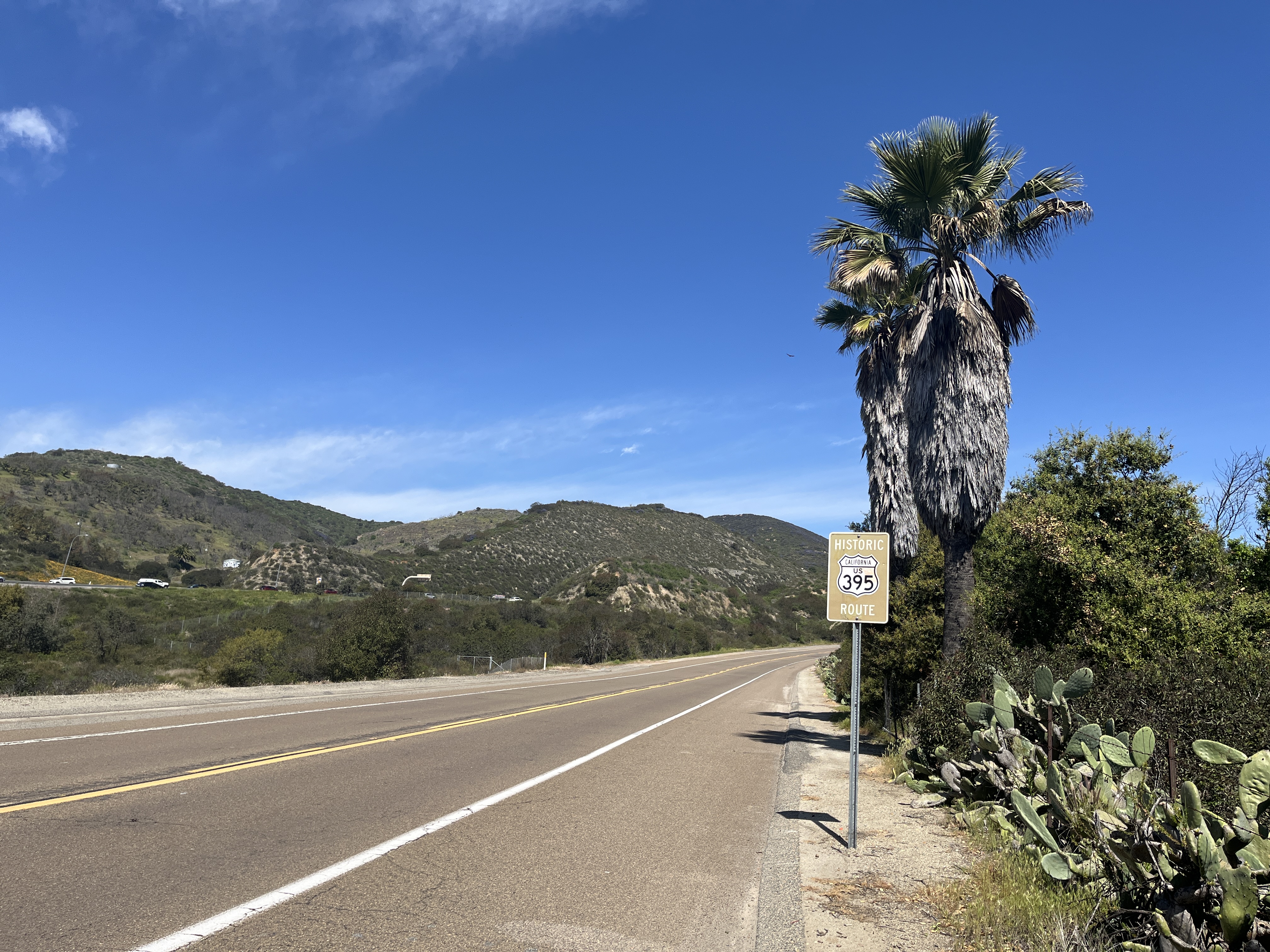 Agenda
Approval of Minutes
General Manager Comments
Committee Member Comments
Communications & Customer Service Meeting | April 2025
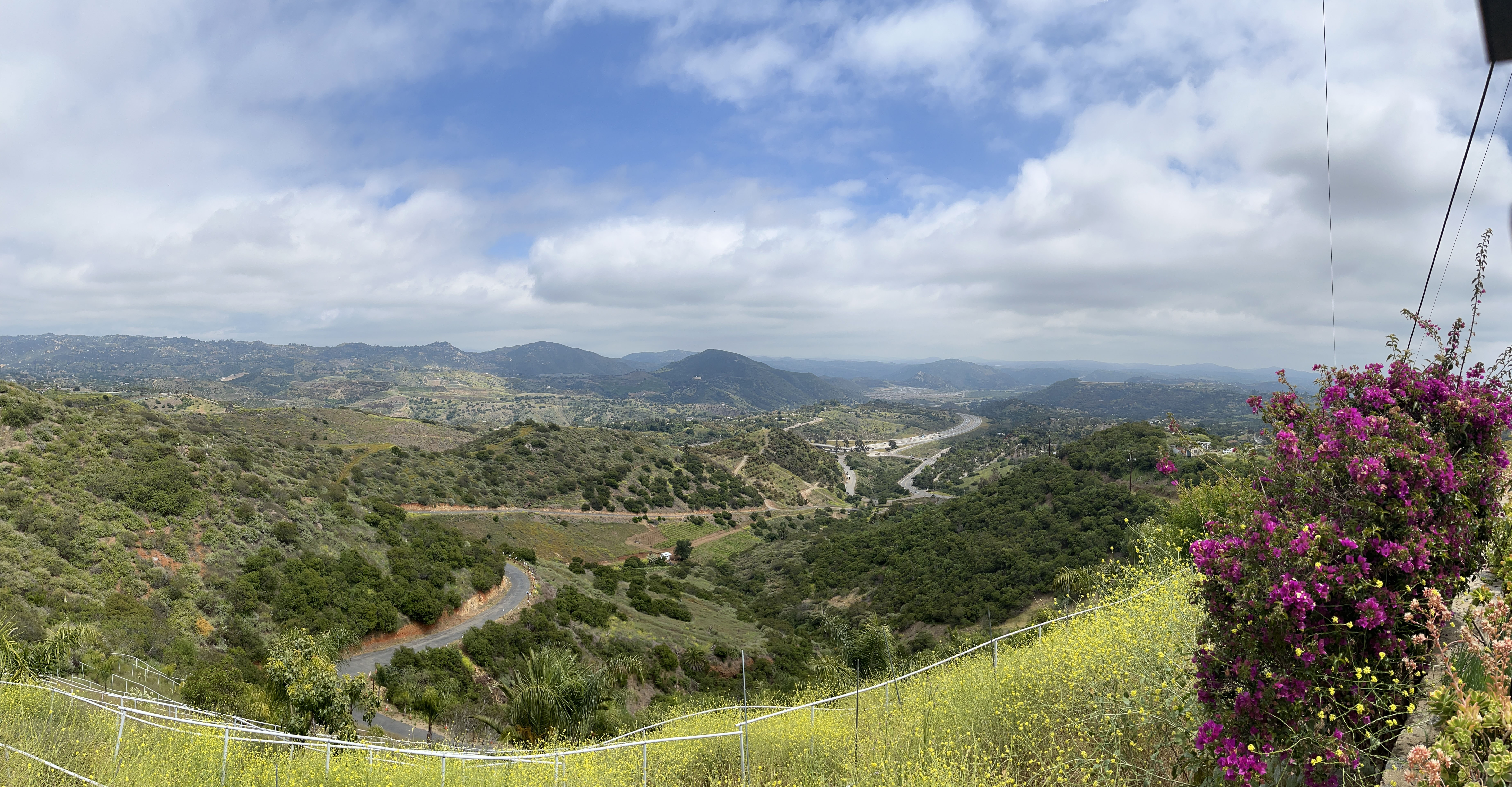 Strategic Communications Plan
Implementation Update
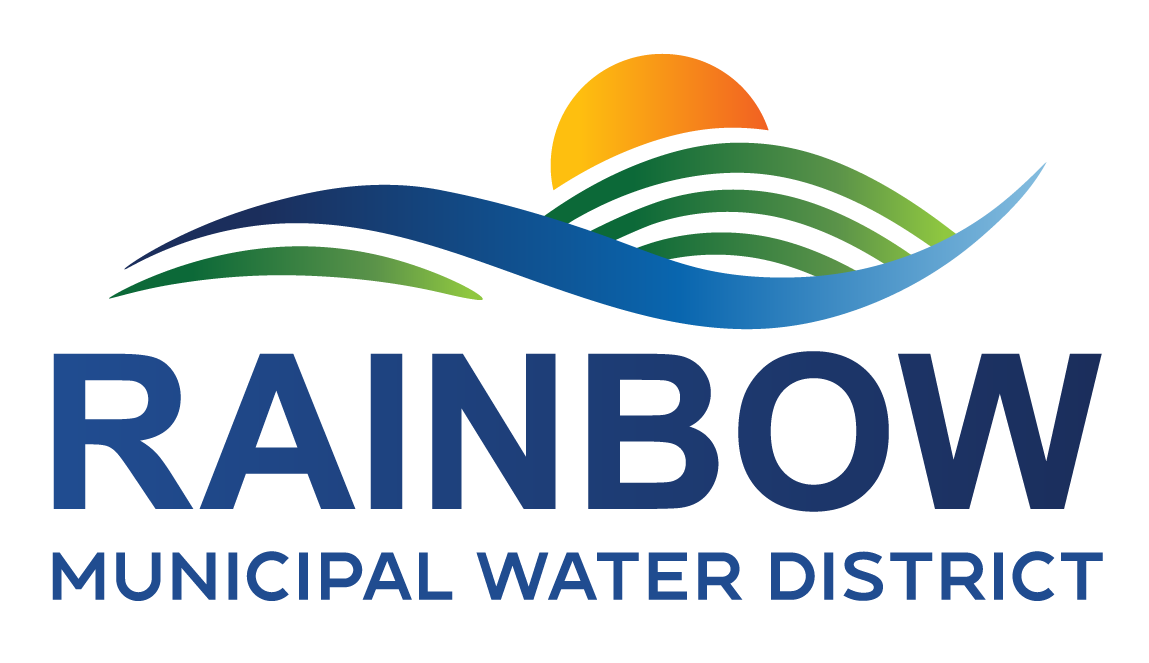 Communications & Customer Service Meeting | April 2025
Strategic Comms Plan Implementation
Phase Checklist
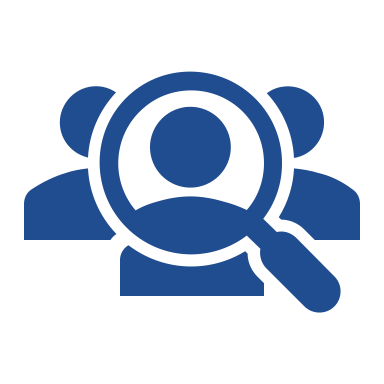 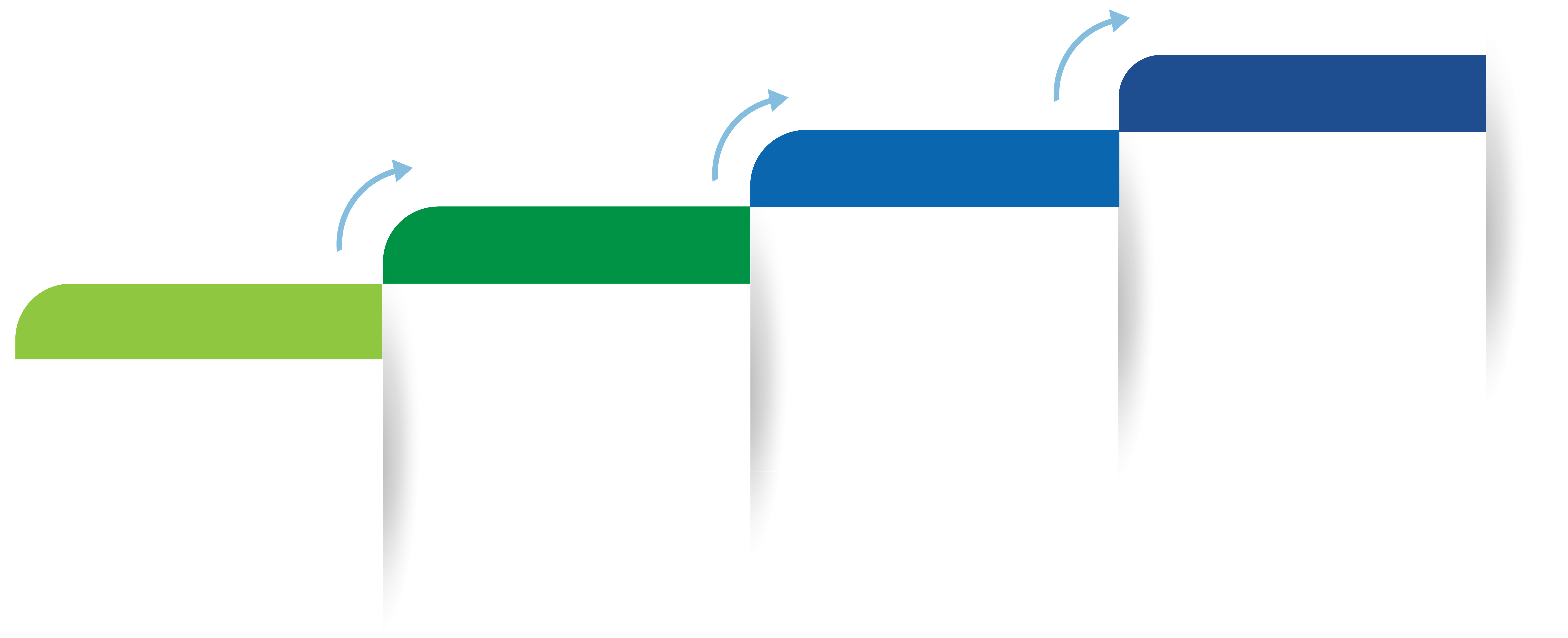 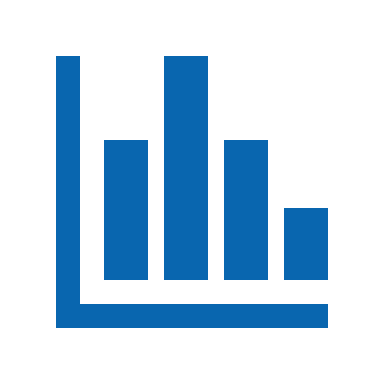 Phase 4: FY26 Q3
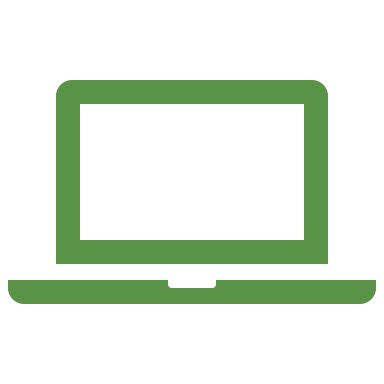 Phase 3: FY26 Q2
Annual Review & Update
Review and update Strategic Comms Plan addendum
Conduct staff review to realign comms priorities & adjust needs
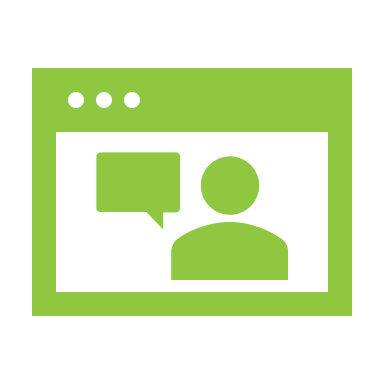 Phase 2: FY26 Q1
Measurement & Toolbox Rollout
Set up internal comms metrics dashboard
Finalize comms toolbox (digital assets, print collateral)
Present year-end comms summary to Committee
Phase 1: FY25 Q4
Target Audience Engagement & Content Development
Build and design 6-month content calendar
Update and create brand collateral
Launch e-Newsletter
Foundation & Internal Alignment
Distribute final plan to staff Committee & Board
Present at All-Hands meeting
Finalize & share internal brand guide
Create & distribute How-To video series
Add Digital Media Policy to Administrative Code
Begin event outreach
Launch feedback survey
Communications & Customer Service Meeting | April 2025
[Speaker Notes: Goal 4: Share emergency prep info at Wildfire Symposium event, newsletter, rack card, billing message, eblast and website]
Progress Toward Strategic Goals
Goals Progress Report
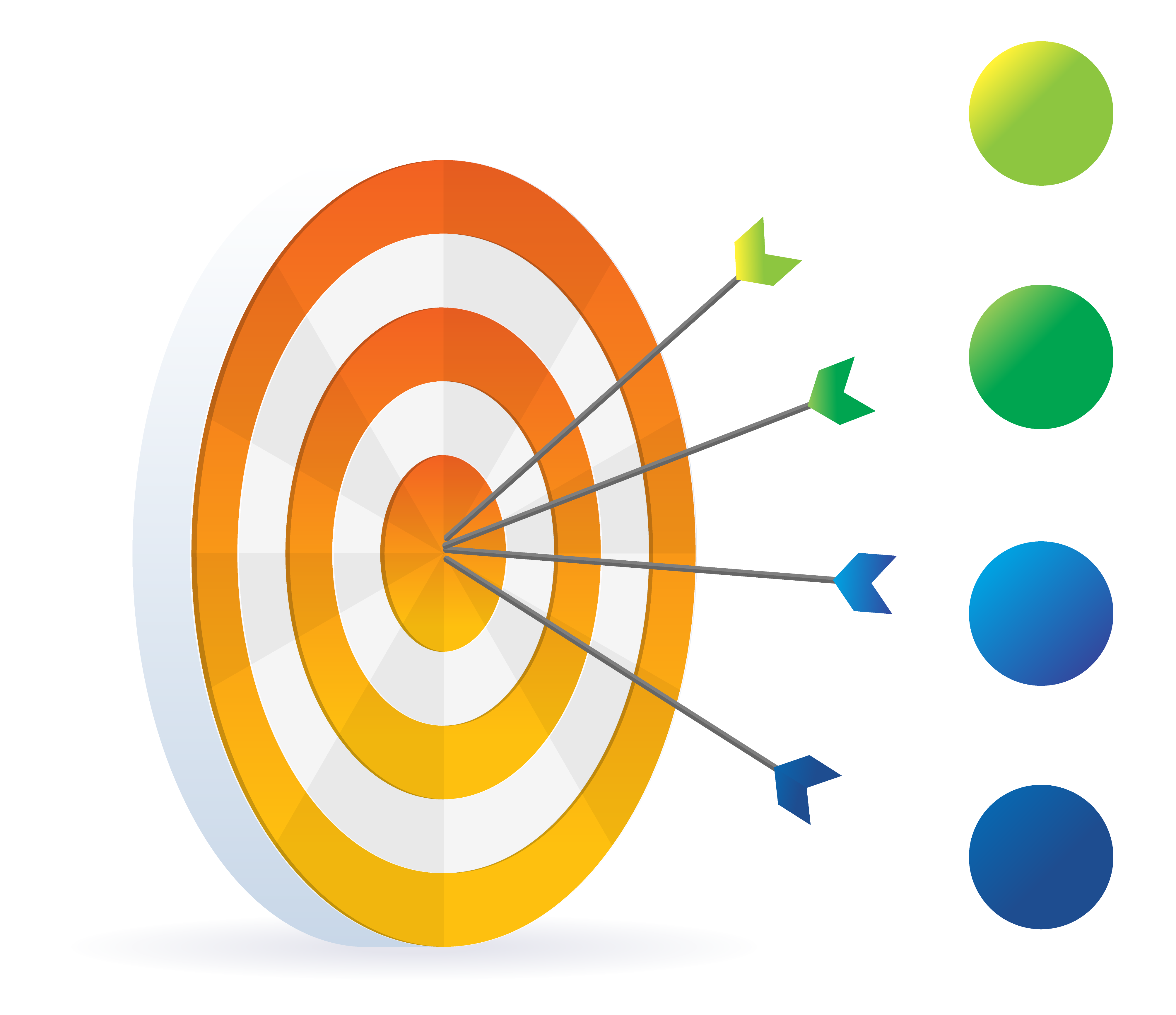 Goal 1 Provide Reliable, High- Quality Water & Wastewater Services
2025 Water Quality Report and Budget Report in production FY25 Q4
Budget overview presented to committee 4/15 and workshop on 5/6
Proposed budget maintains fiscal responsibility and inflation aligned rate increase
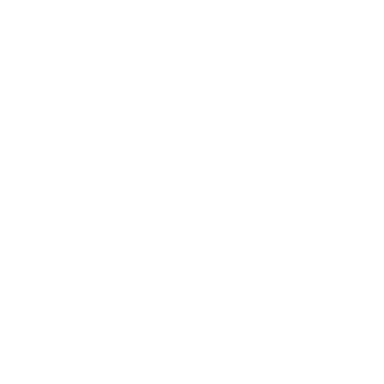 Goal 2  Strengthen Customer Relationships & Public Trust
Avocado Festival: customer engagement, Q&A
Customer feedback survey prepared for FY25 Q4
Provide rebate info and project updated in billing message, newsletter and website
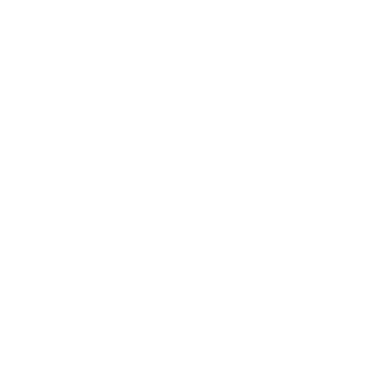 Goal 3  Ensure Transparency & Dialogue on Key Issues
Customer feedback encouraged through public meetings and workshops
City of Oceanside fee increases communicated clearly and openly
Joint letter from EMWD on Infrastructure Availability Surcharge & Detachment 
Provide timely updated on construction projects and traffic impacts to community
Consistent messaging on website, newsletter and Customer Service team
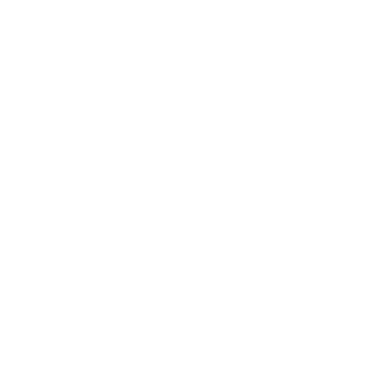 Goal 4  Promote Preparedness, Efficiency & Innovation
Build emergency readiness communications via eblast, collateral, newsletter, Wildfire Symposium
Partner with local agencies to promote landscape workshops from Met
Project of the Year award submissions for APWA & CSDA
Expand school outreach: career events, Volunteer Program & Speakers Bureau
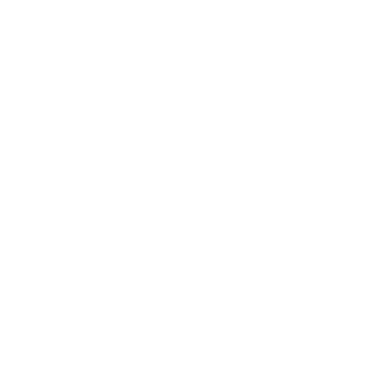 [Speaker Notes: Goal 4: Share emergency prep info at Wildfire Symposium event, newsletter, rack card, billing message, eblast and website
In person and virtual workshops in our area from Coastal to SW Riverside County]
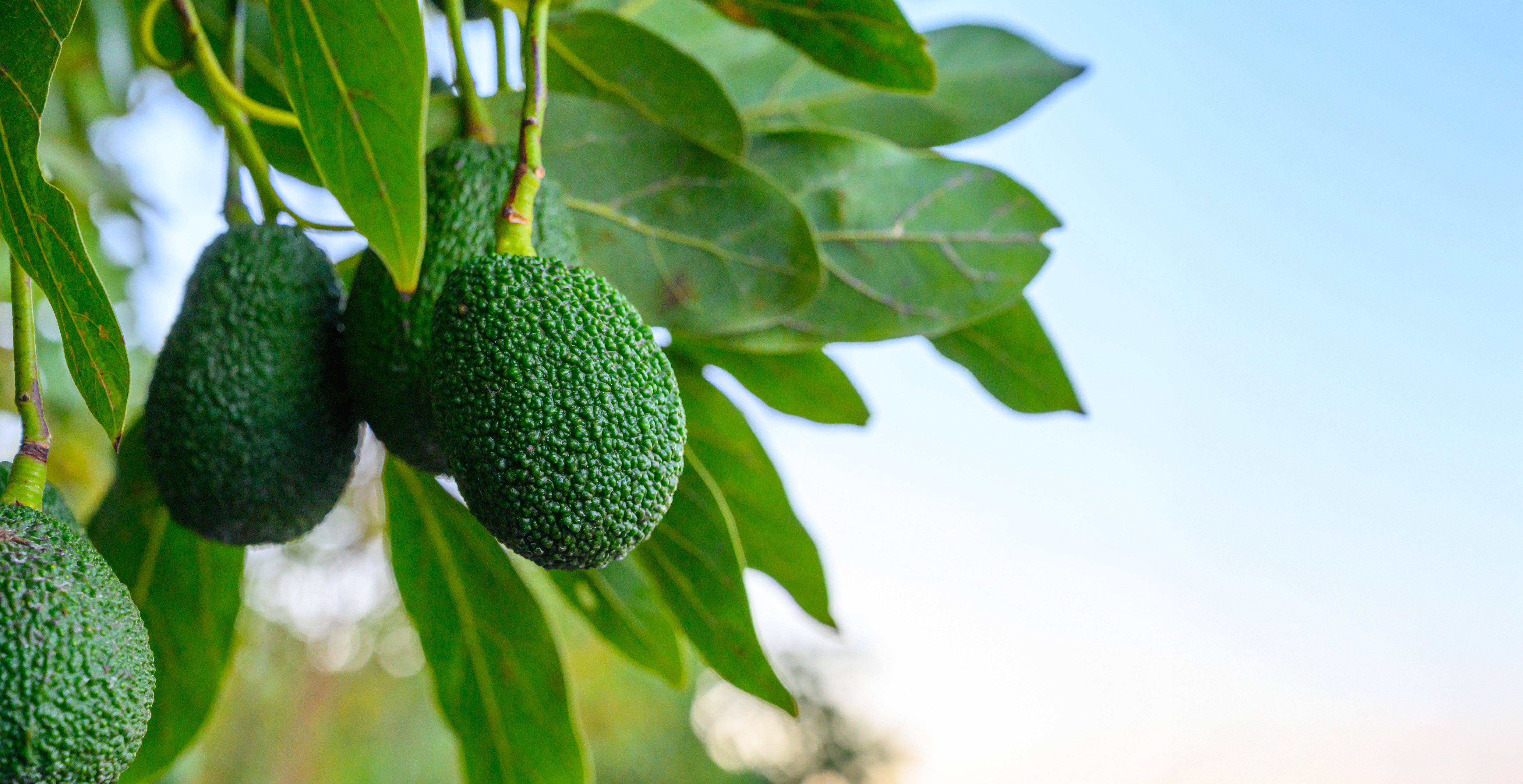 CropSWAP
Program Update
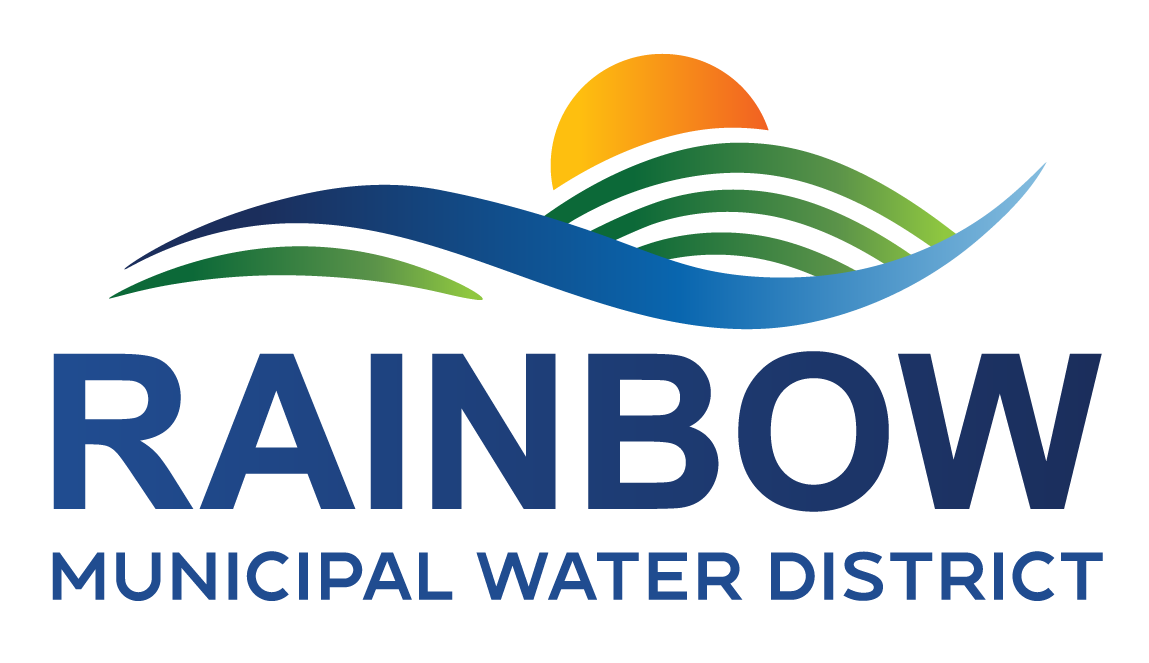 Communications & Customer Service Meeting | April 2025
One Year Program Update
Program Launched April 29, 2024

High volume of interest from customers since launching interest list in July 2023
Largest concentration of applicants came from Division 1
Awarded $200k in project funds in first two months and dipped into the communal grant pool
Awarded over $1M in first eight months of the program
Rainbow Water led with most grant applications
Monitor & Report
Monitor
Communications & Customer Service Meeting | April 2025
[Speaker Notes: We started this journey in Feb 2023 to gather input form District stakeholders on how we can develop a Strategic Comms Plan. We listened to feedback from the committee at last months meeting and applied those changes. Some have already been implemented and the plan was designed from the draft to the document in your agenda packet. The final proof is now available for available for comments or notes prior to board submittal.]
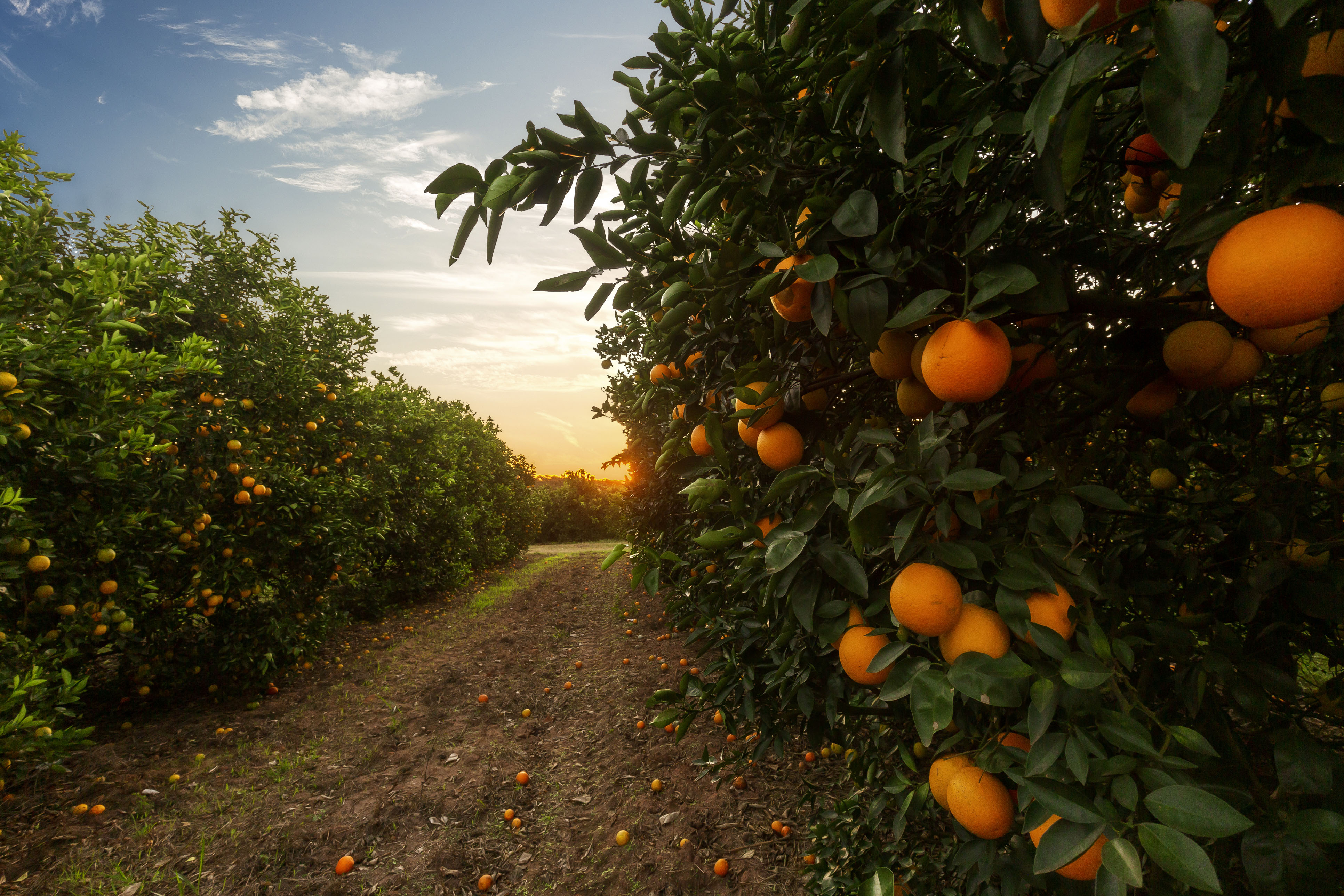 CropSWAP Program
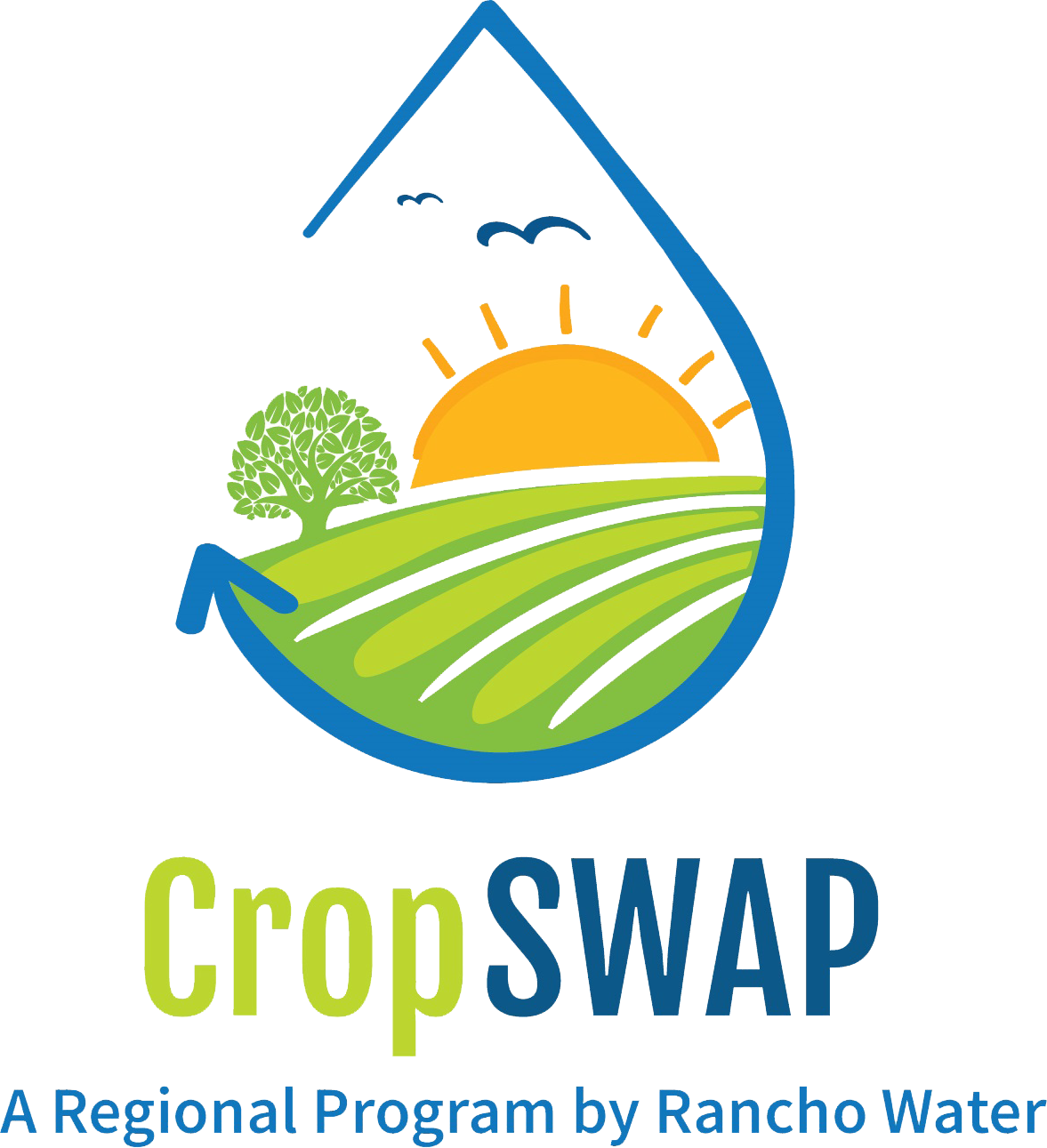 _
89
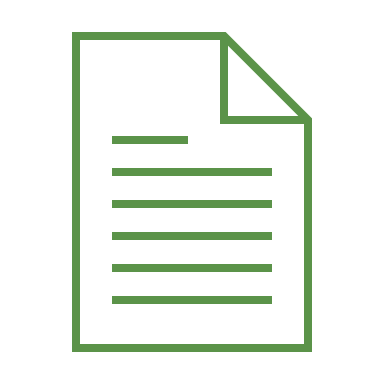 Applications 2024-2025
$1,041,450
42
_
_
Projects Approved
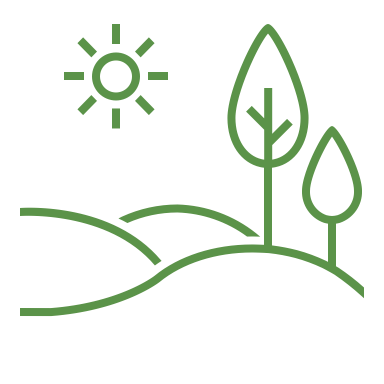 16
Total 24-25 Reserved Grant Funding forApproved Projects
Pre-Inspection/Wait-list
23
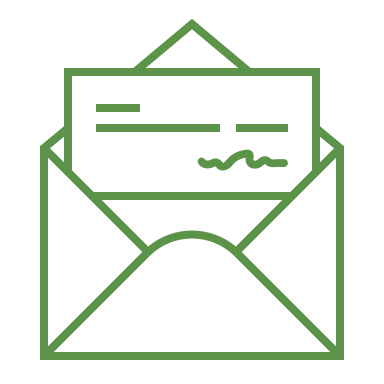 Projects Completed & Paid Total to Date: $352,750
[Speaker Notes: Applications received since December: 3 totalProjects completed and paid: 5 total of those projects: $70 K paid to Avocado Rootstock Mulching Avocado Rootstock Avocado Tree Rejuvenation Scheduling Automation 
Promotion of the program is on hold pending new grant funding opportunities]
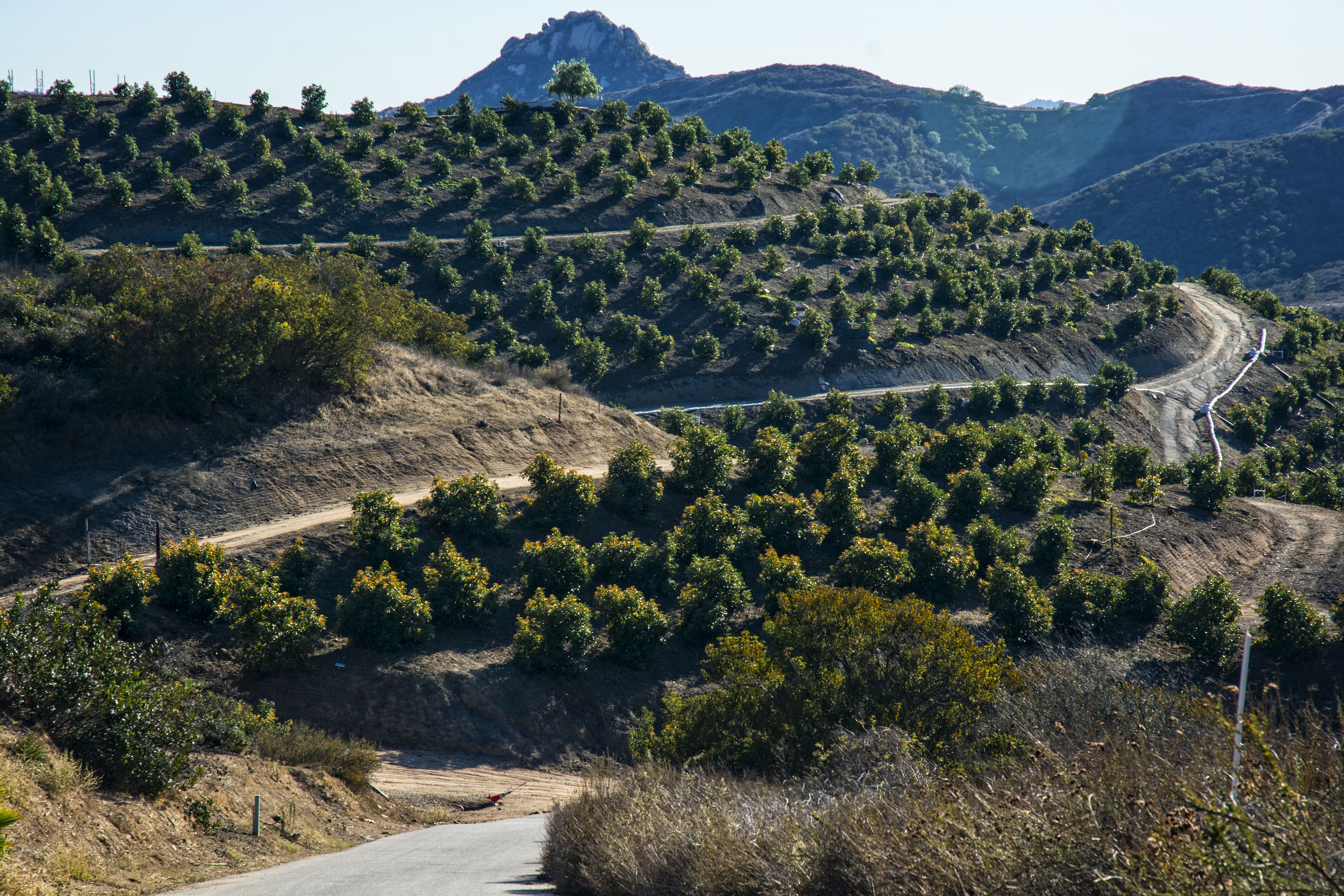 Total Applications by Project Type
17
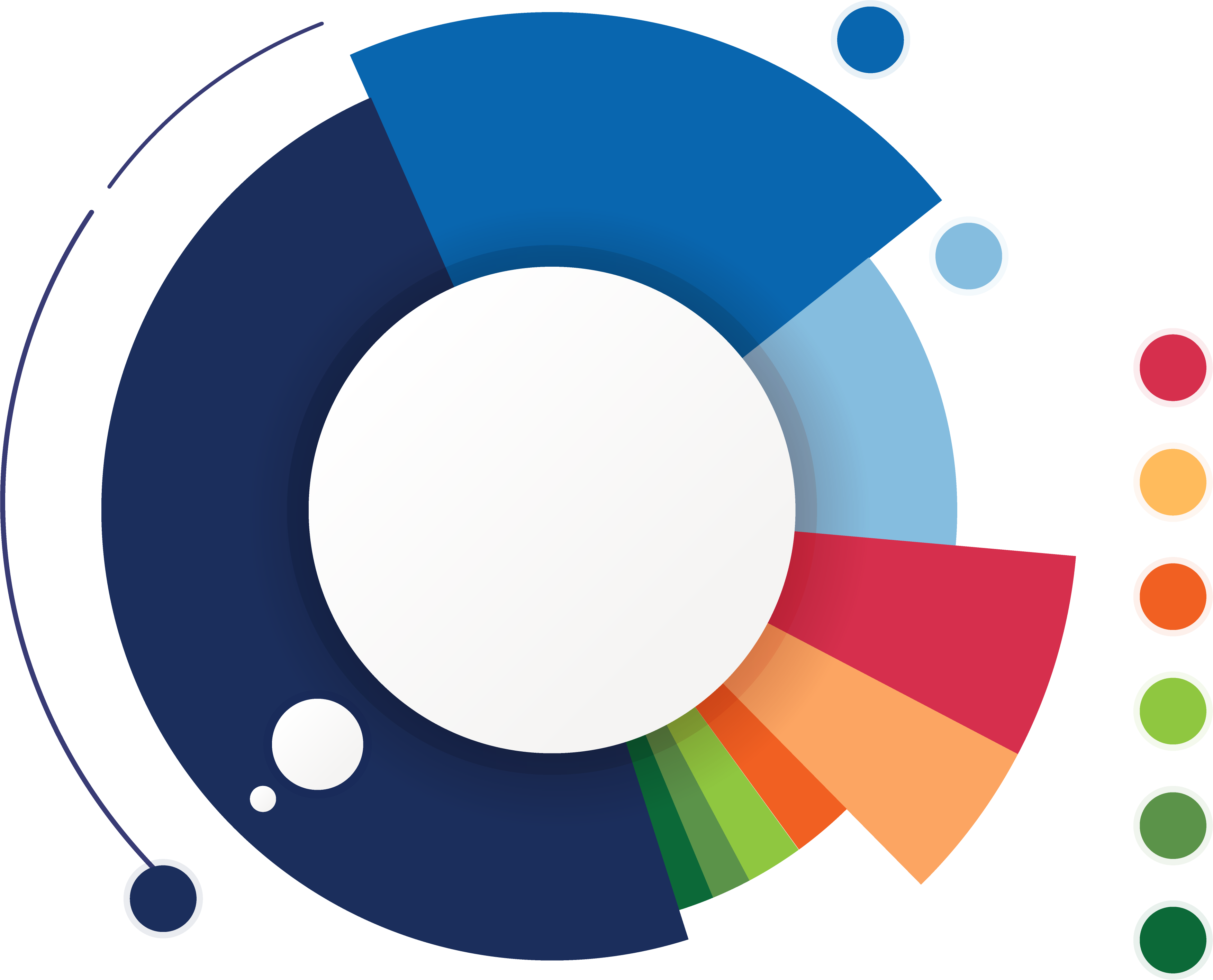 Crop Conversion
11
Avocado Rejuvenation
8
Soil Moisture Sensors
7
Scheduling Automation
6
Mulching
5
Uniformity Improvements
2
Nutrient Management
2
Cover Crops
31
Avocado Rootstock
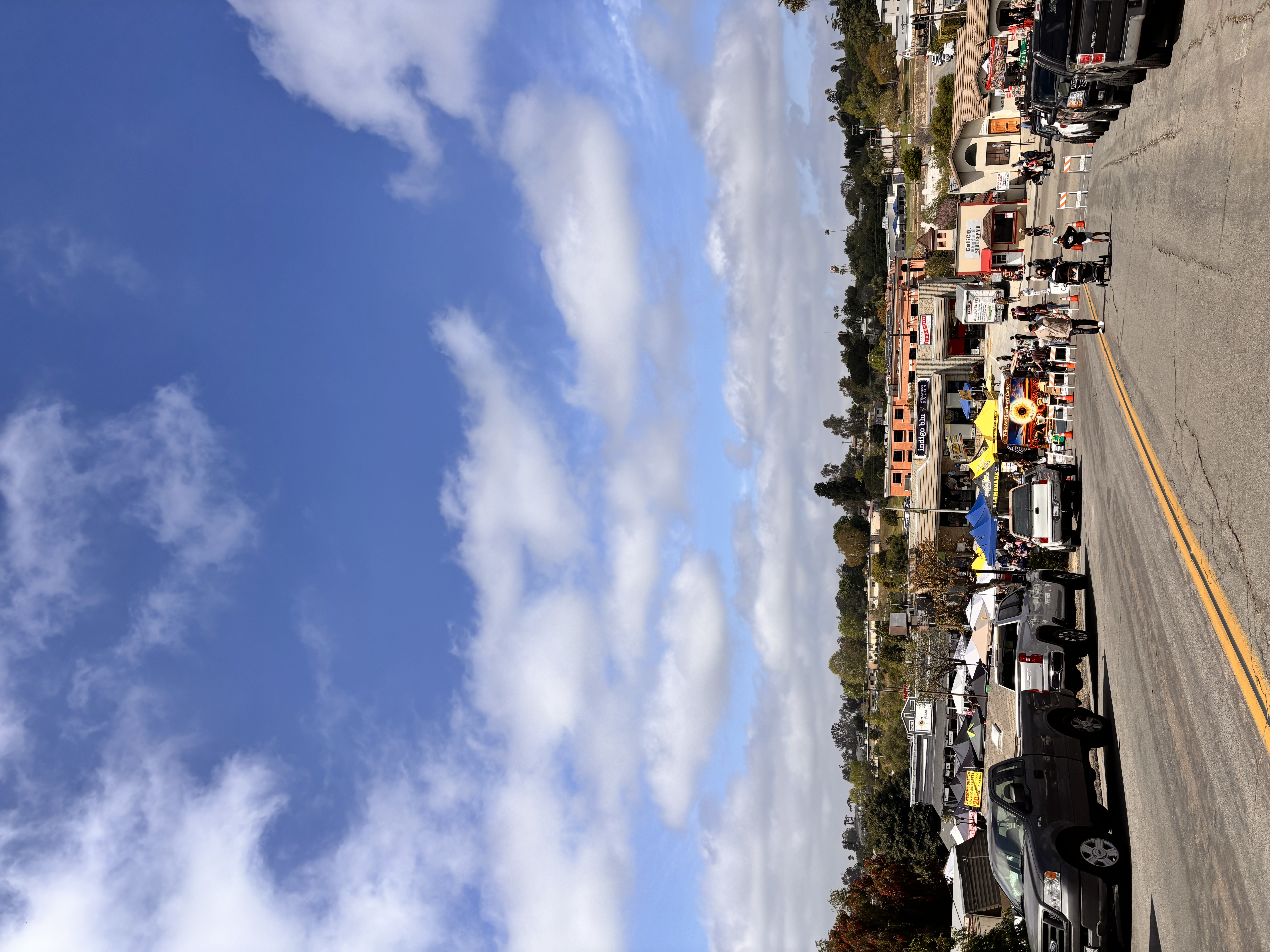 Community Events
Spring Update
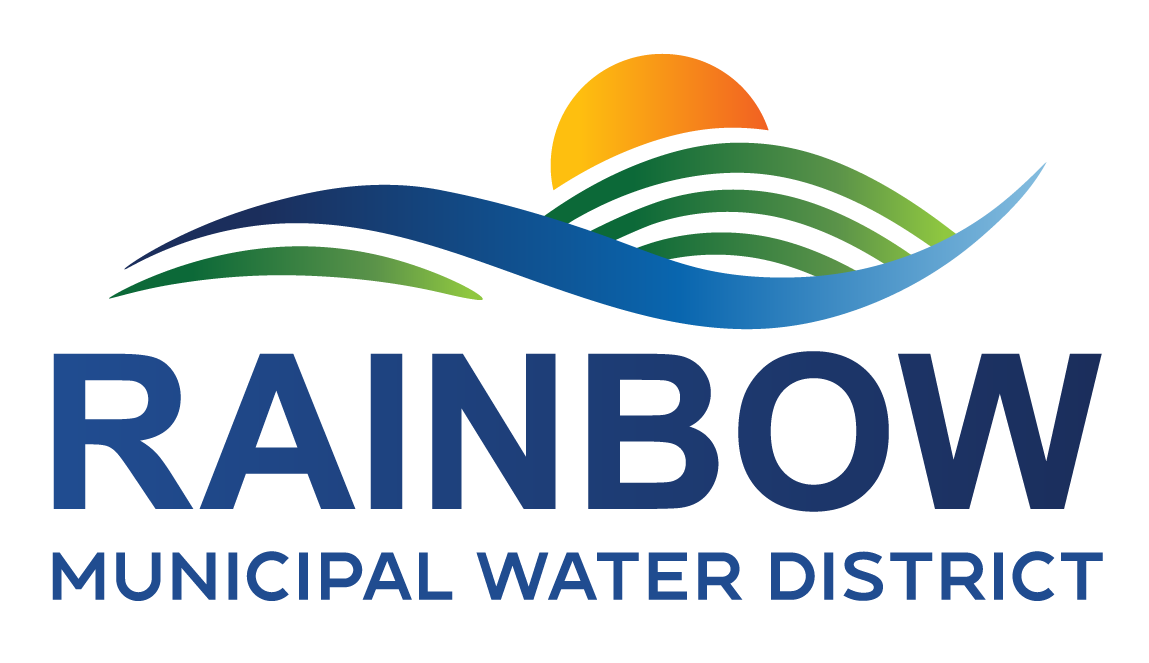 Communications & Customer Service Meeting | April 2025
2025 Spring Career Fairs
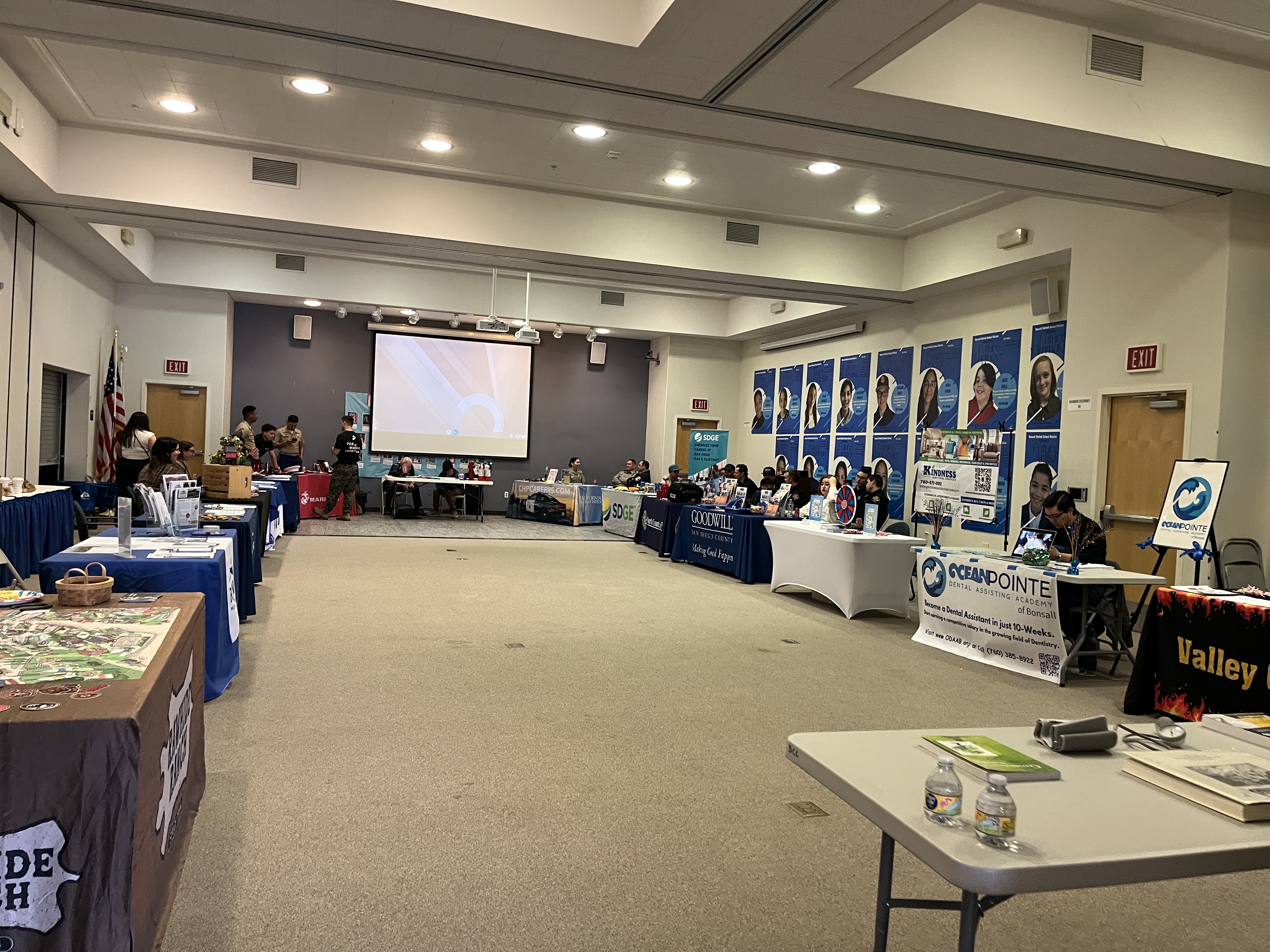 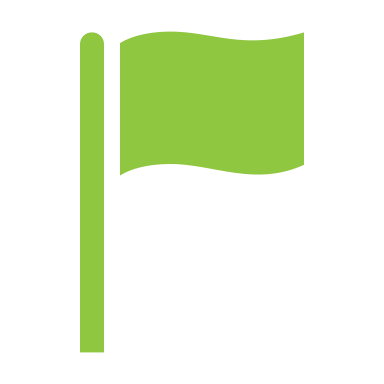 March 27 & 29
Vallecitos School Career Fair
Bonsall Community Spring Job Fair hosted by BUSD

Staff met with students and members of the community to share information on careers in the water industry.Networked with community organizations and BUSD staff.
Event invitation was led by previous outreach efforts and relationships with staff.
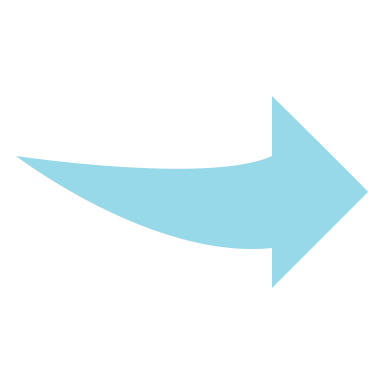 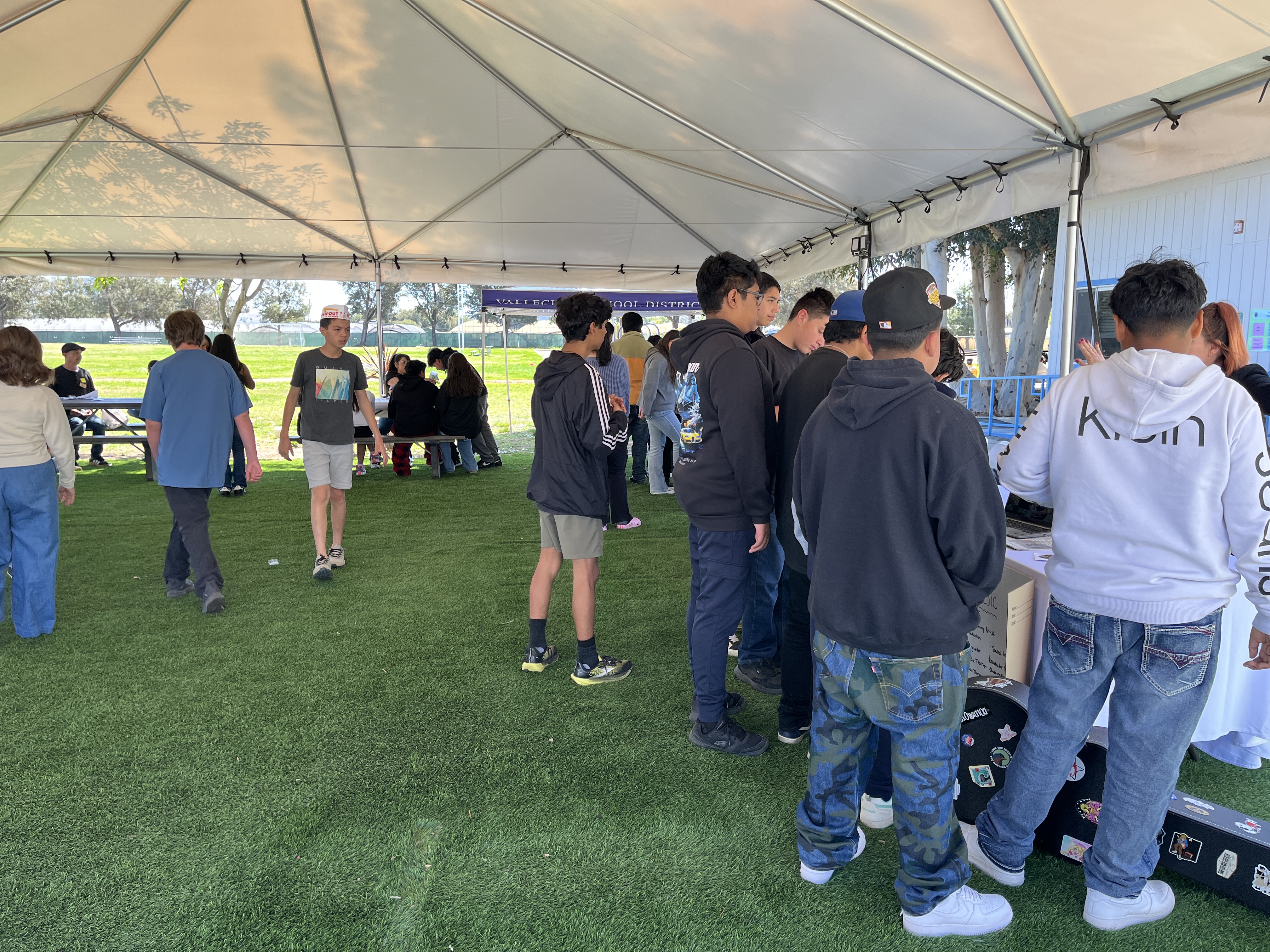 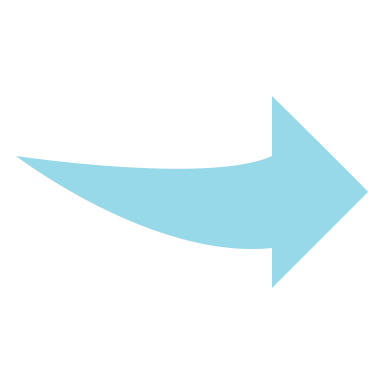 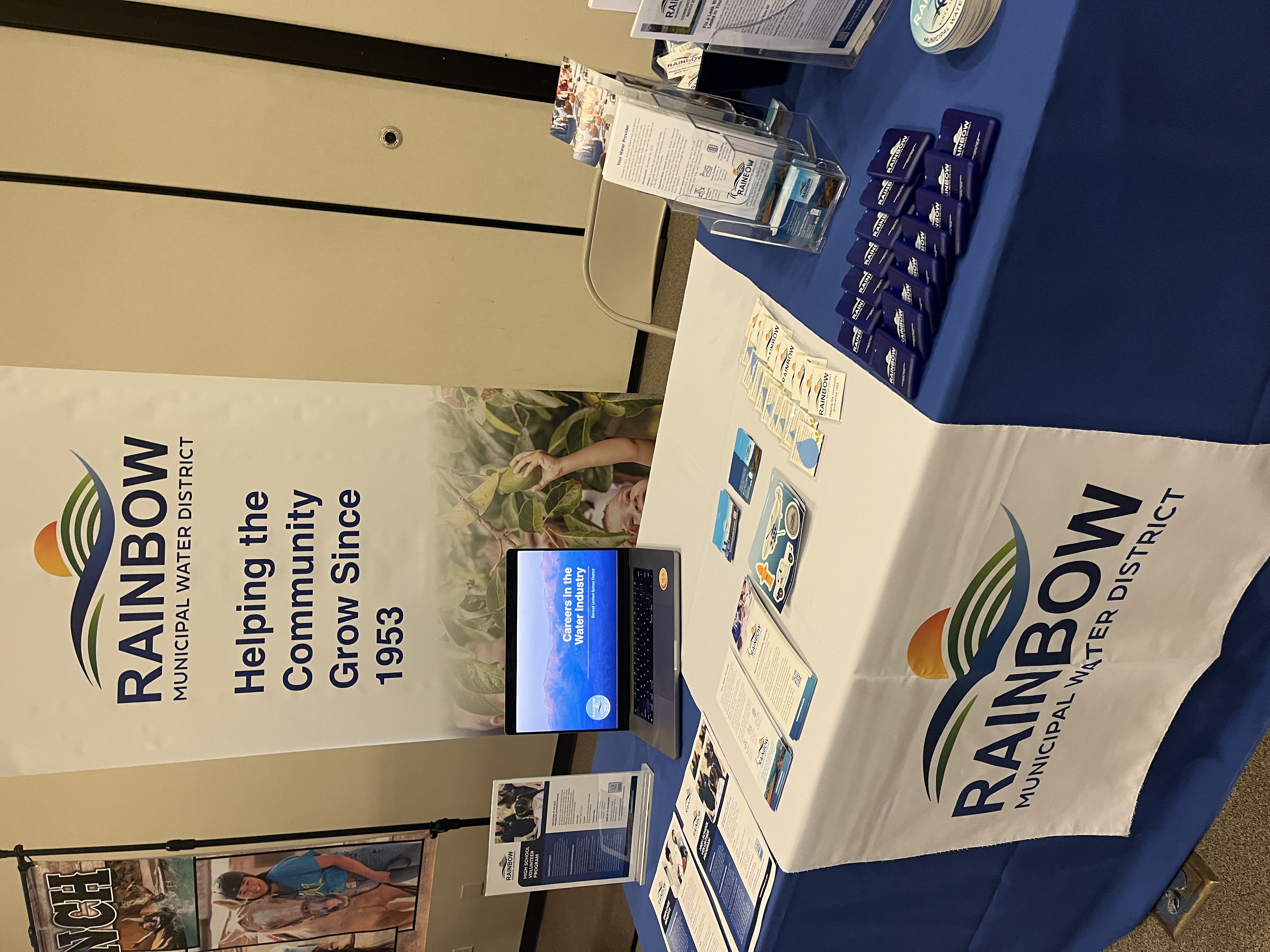 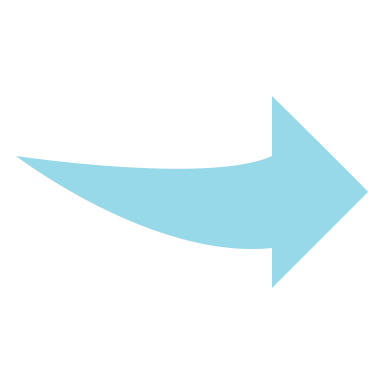 Communications & Customer Service Meeting | April 2025
10
[Speaker Notes: Event booth space is free. Allow us to showcase Rainbow Water as a community resource, opp to promote high school volunteer program, solicit volunteers for Avocado Festival booth.]
2025 Avocado Festival
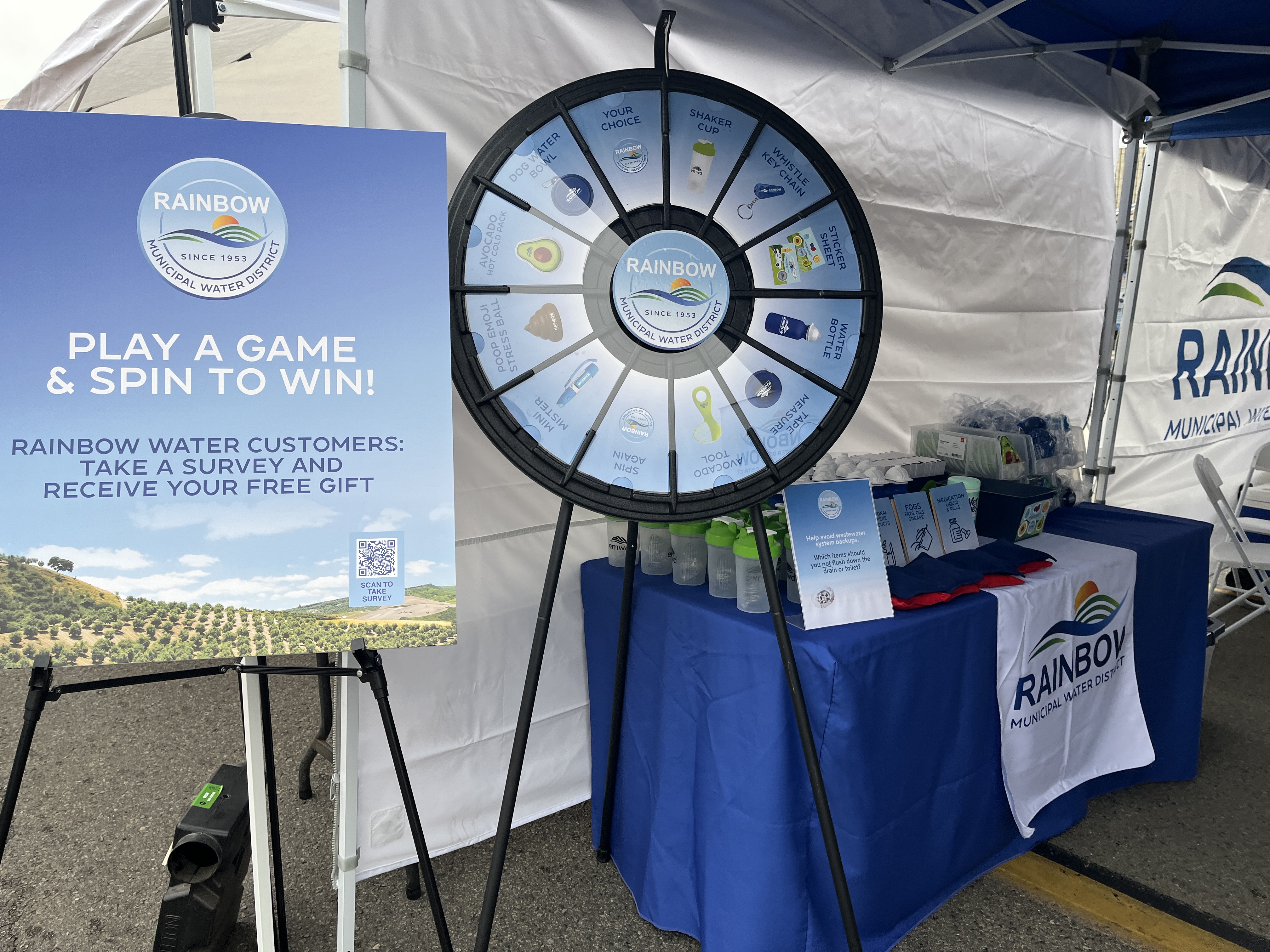 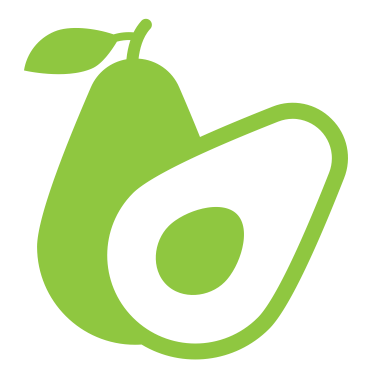 April 13Staff worked alongside high school student volunteers to engage with the public and answer customer questions.
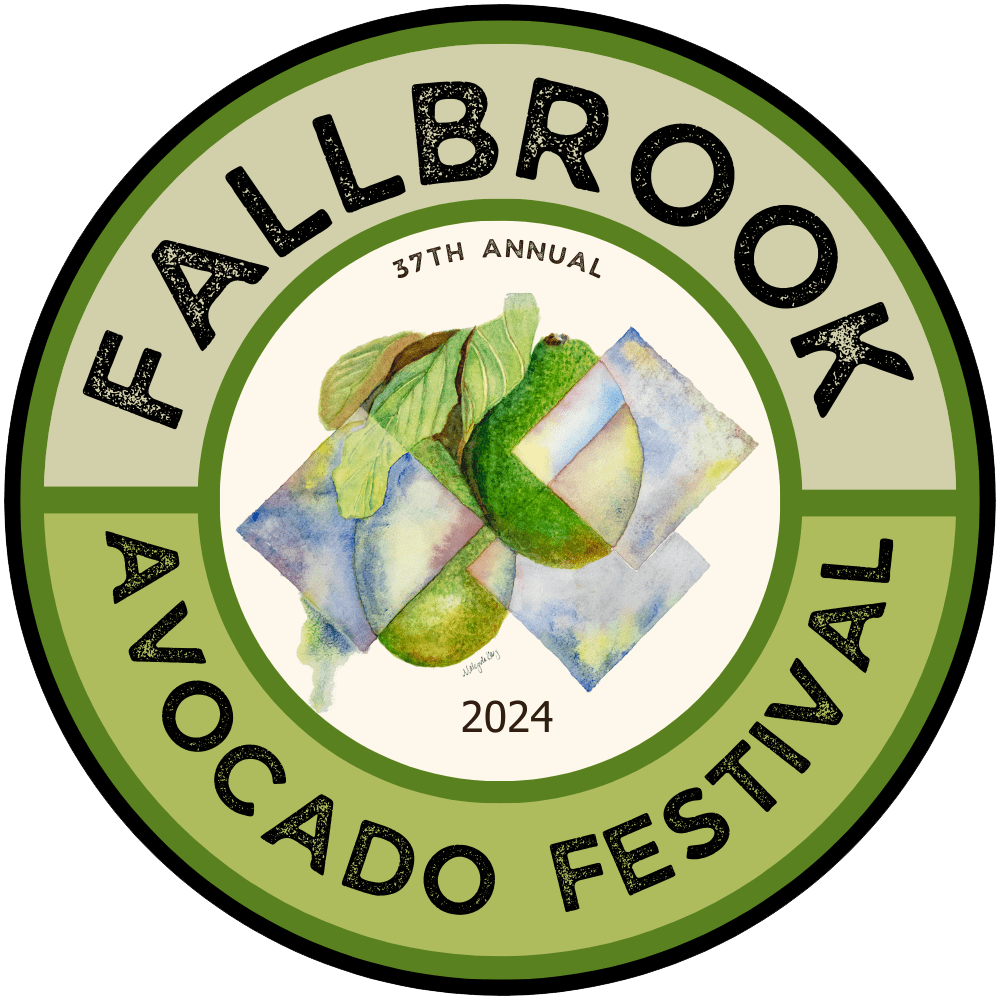 Customer SurveysAvg score 4.4
_
22
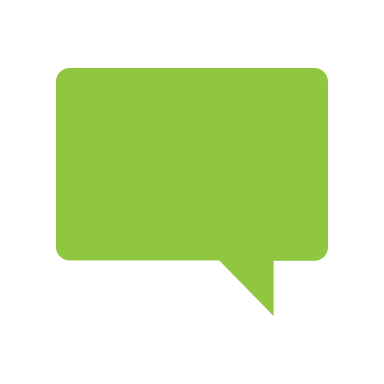 Engaged in conversation with customers & community members
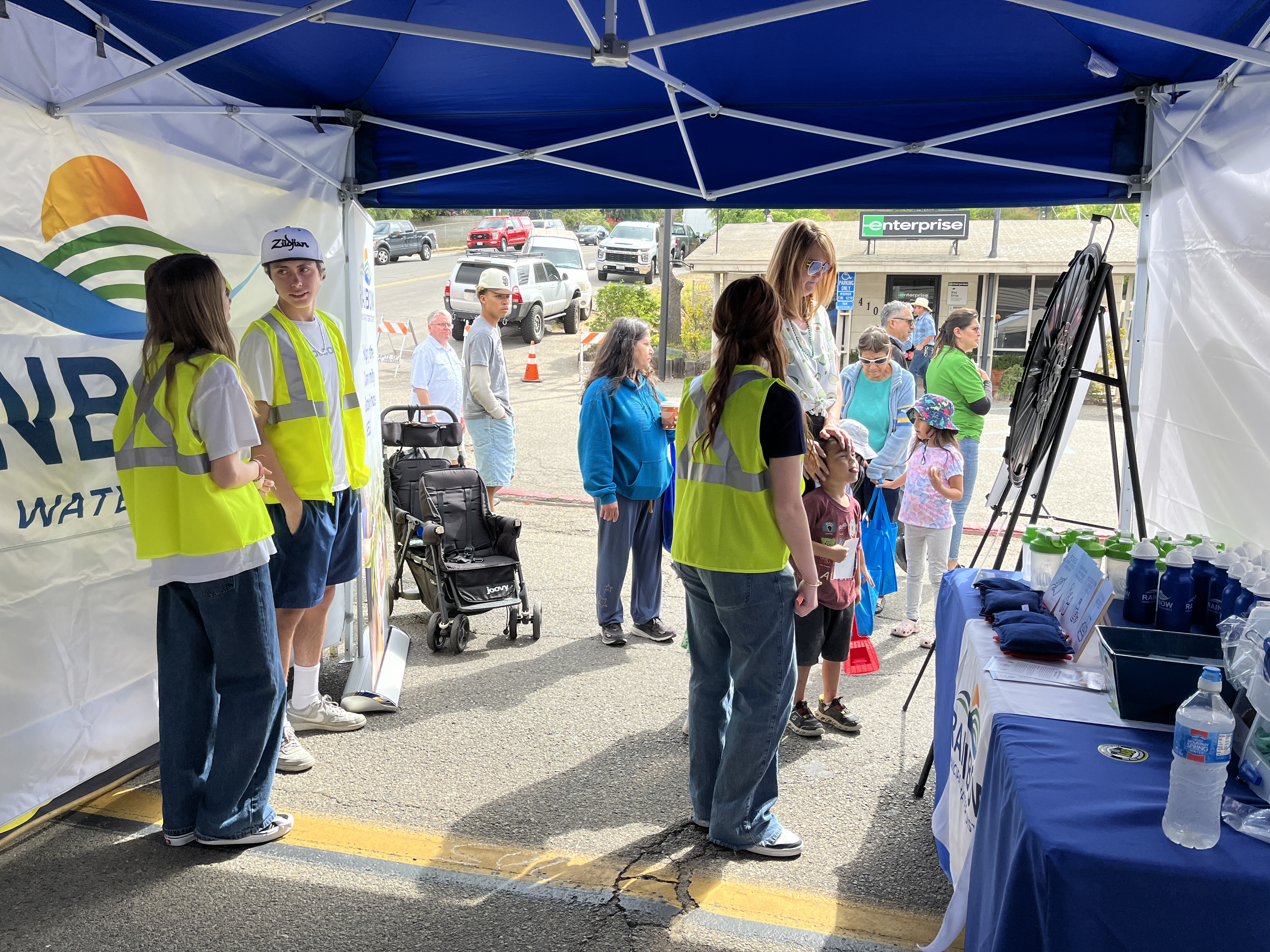 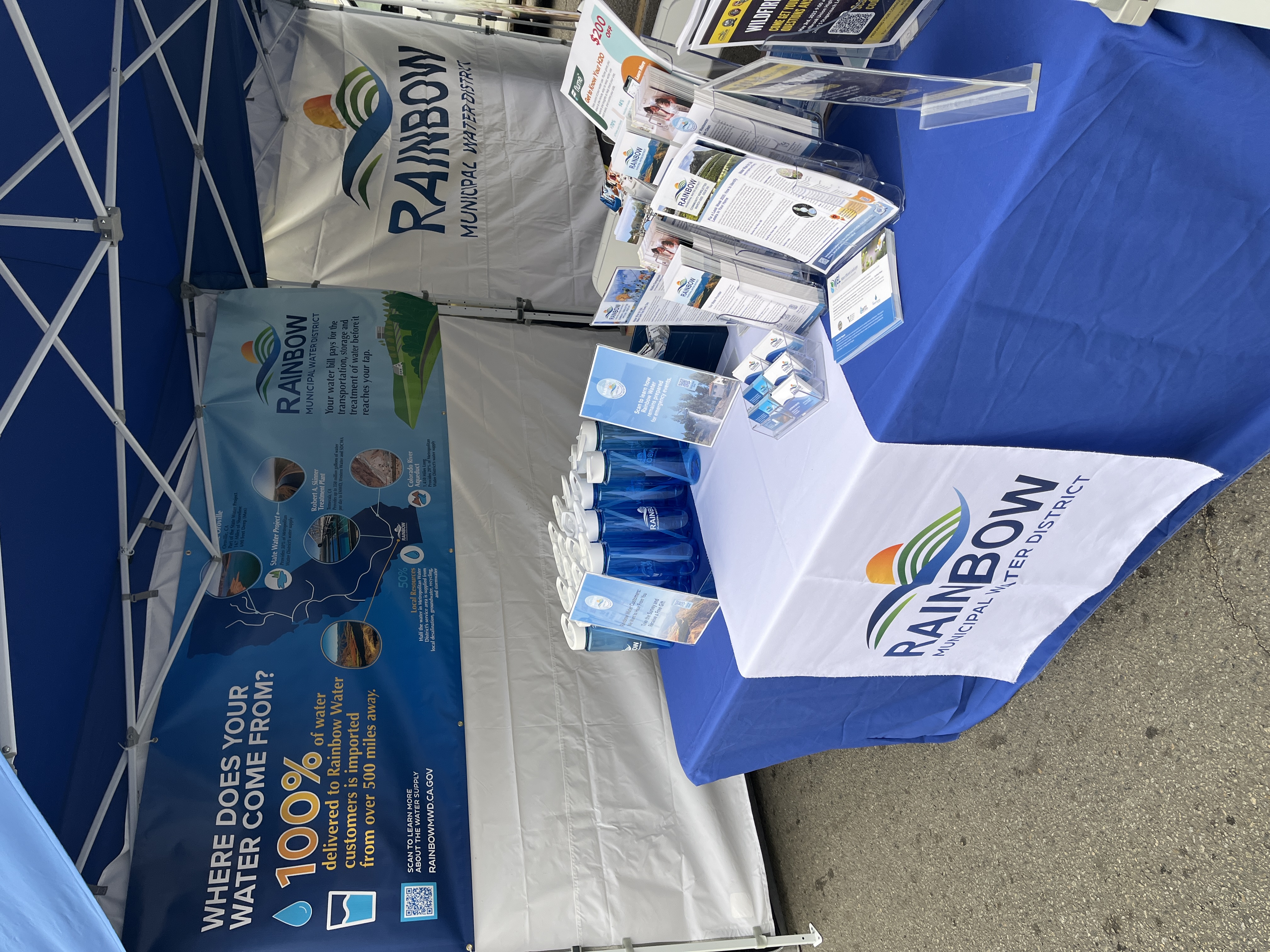 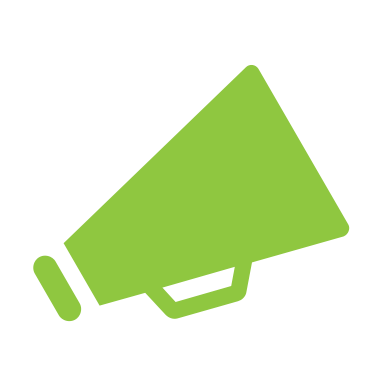 Promoted programs and Wildfire Symposium
Launched the Volunteer Program for high school students to earn community service hours
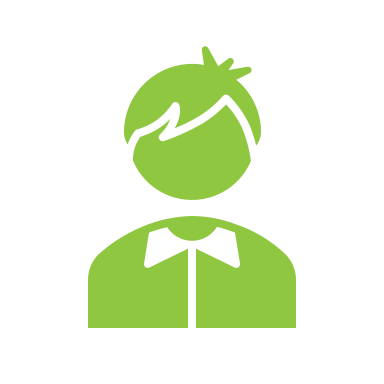 [Speaker Notes: 57% response increase for surveys conducted by scanning QR code on signsEngaged in meaningful conversations with customers mostly in the mid morning to mid afternoon
Most rate of surveys from 11am- 1pmPassed out flyers to promote the Wildfire Symposium where guests scan code to RSVP to North County Fire
Volunteer program successfully launched with students assisting staff]
2025 Avocado Festival by the Numbers
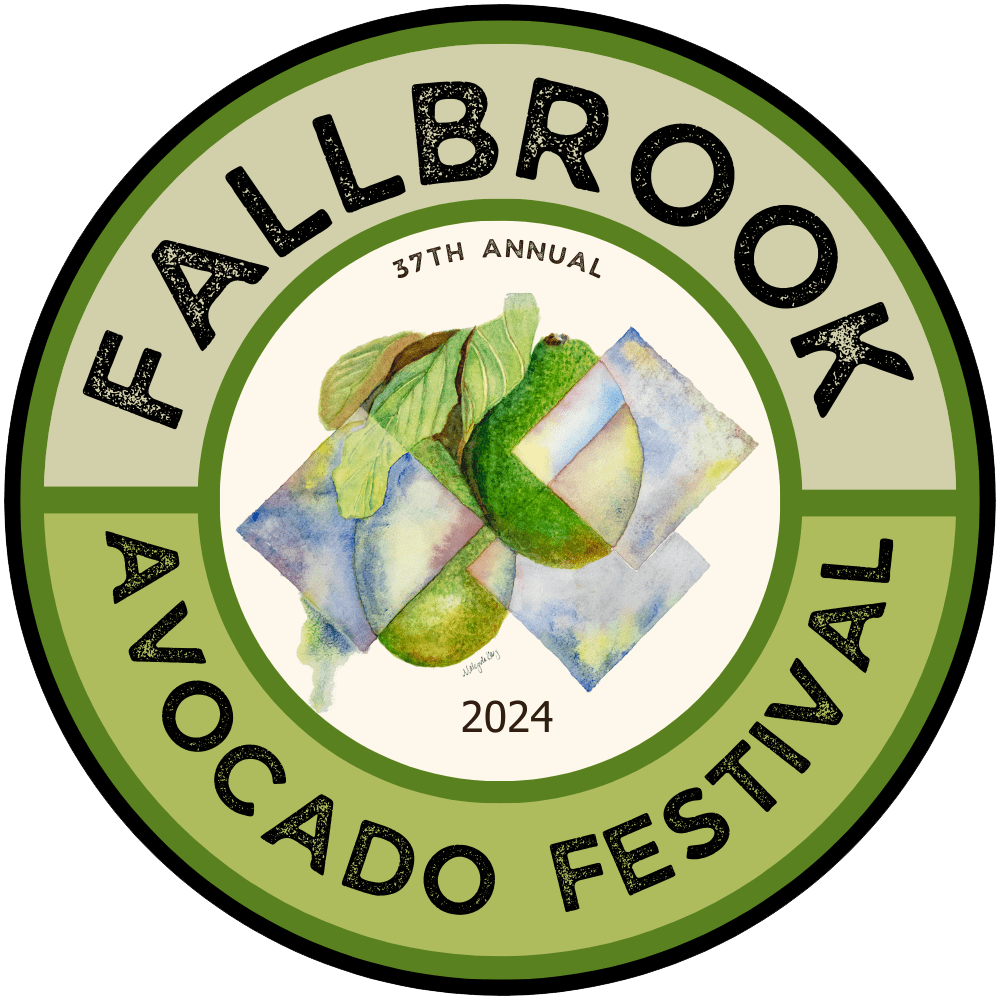 _
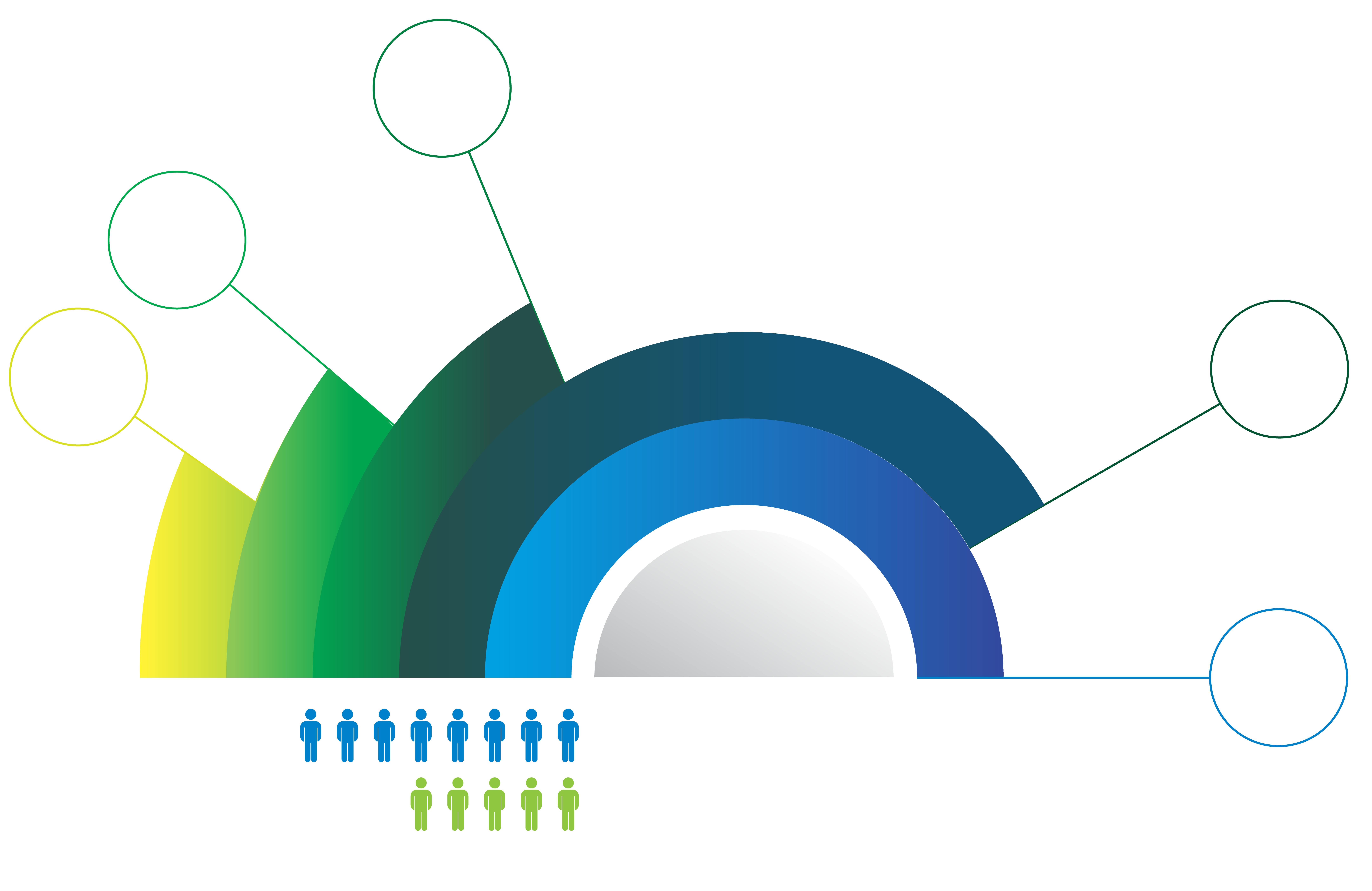 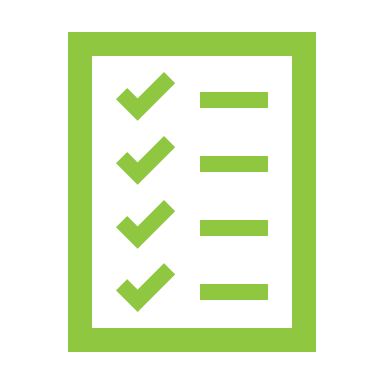 55
Event Prep & Planning Hours
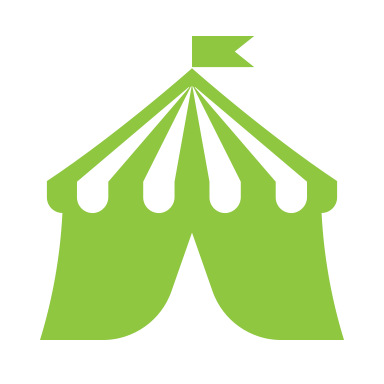 _
Staff Event Hours
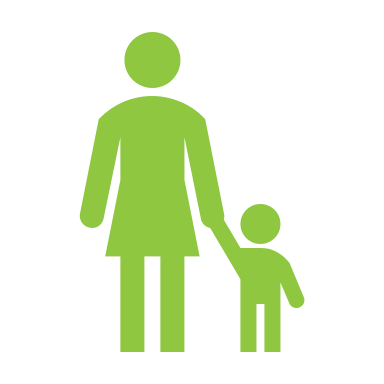 30
_
$3,900  Total Event Supplies 
Promotional Items and Event SuppliesPrinting ServicesBooth Rental to Fallbrook Chamber
Annual Chamber Membership Fee
_
Booth Visitors
900+
15
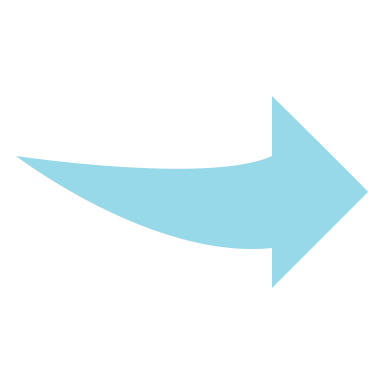 VolunteerHours
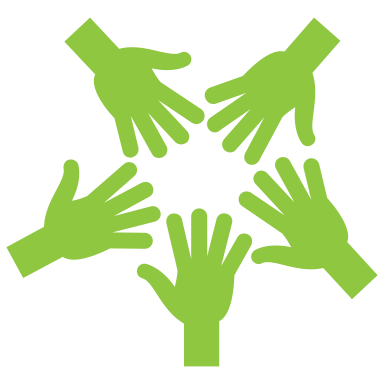 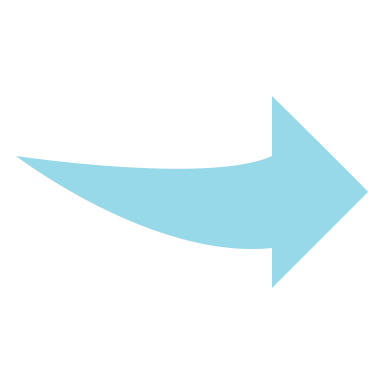 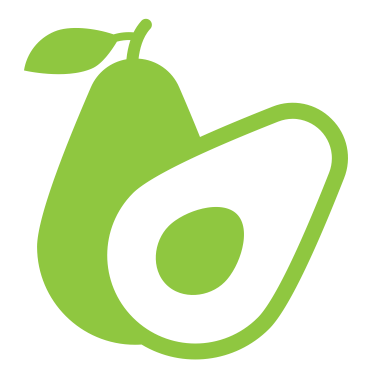 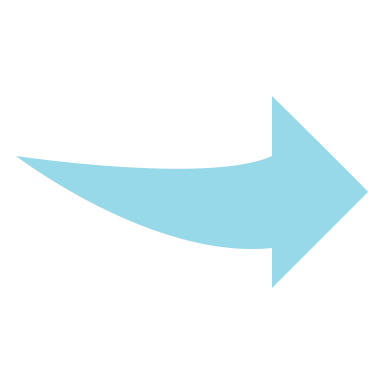 _
1,090
Promo Items
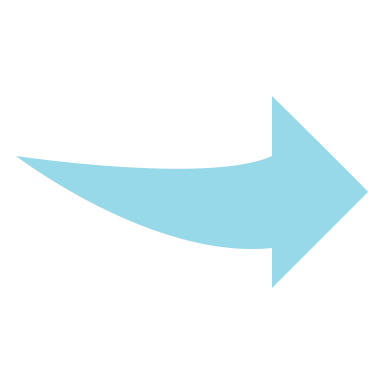 8   Staff Members
5   High School Volunteers
[Speaker Notes: Total of 8 staff members, five high school volunteers helped make the event a success.
Volunteers assisted with new corn hole game of what not to flush, then spin to win a prize. 
Event prep involves planning, developing collateral, inventory, design of promotional items, space planning, purchasing and organizing products.]
2025 Spring Events
May Wildfire Symposium

Saturday, May 3
9:00 am - 12:00 pm
Fallbrook Union High School

Joint community event with NCFPD, Cal Fire, SD County Fire, SD Sheriffs Dept, Fallbrook Regional Health District, FPUD
Staff planning and prep for the event
Event table to meet with customers, pass out info and promotional items
May School Field Trips

Weds, May 77th Graders from Sullivan MS
Weds, May 21
10th Graders from BHS

Field trip is a collaborative effort with City of Oceanside. Students will tour the San Luis Rey Wastewater Treatment Plant and learn about STEM careers in the water industry.
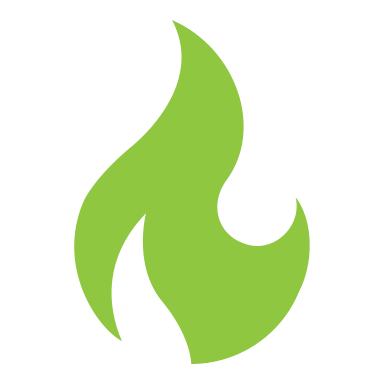 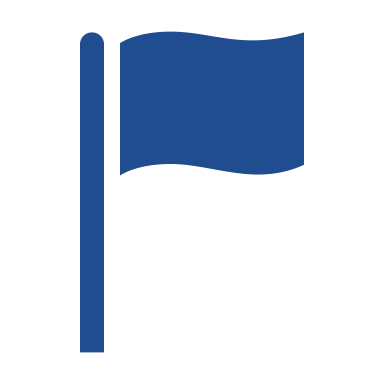 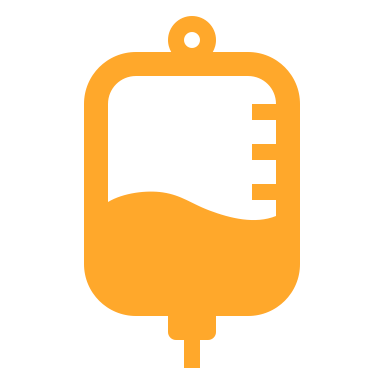 June San Diego Blood Bank – Mobile Unit Blood Drive

Thurs, June 17Rainbow Water parking lot

Second blood drive event
All donors will receive a free SD Padres t-shirt
Cross promotion with community orgs: Bonsall Chamber, Fallbrook Regional Health District
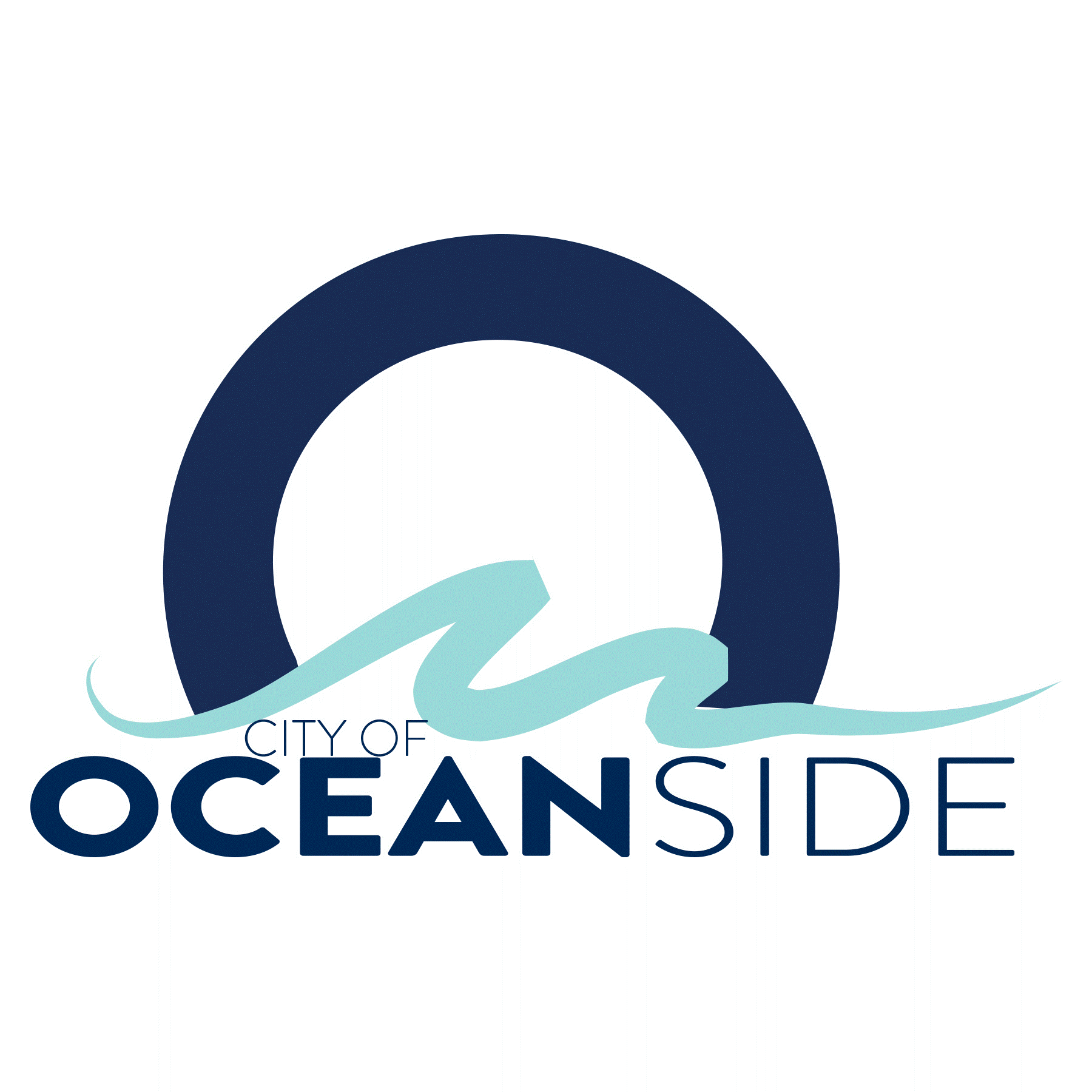 Communications & Customer Service Meeting | April 2025
[Speaker Notes: Field trip confirmed, flyers and permission slips to email out next week when students return from Spring Break.Sign up for the blood drive on the Rainbow Water website.]
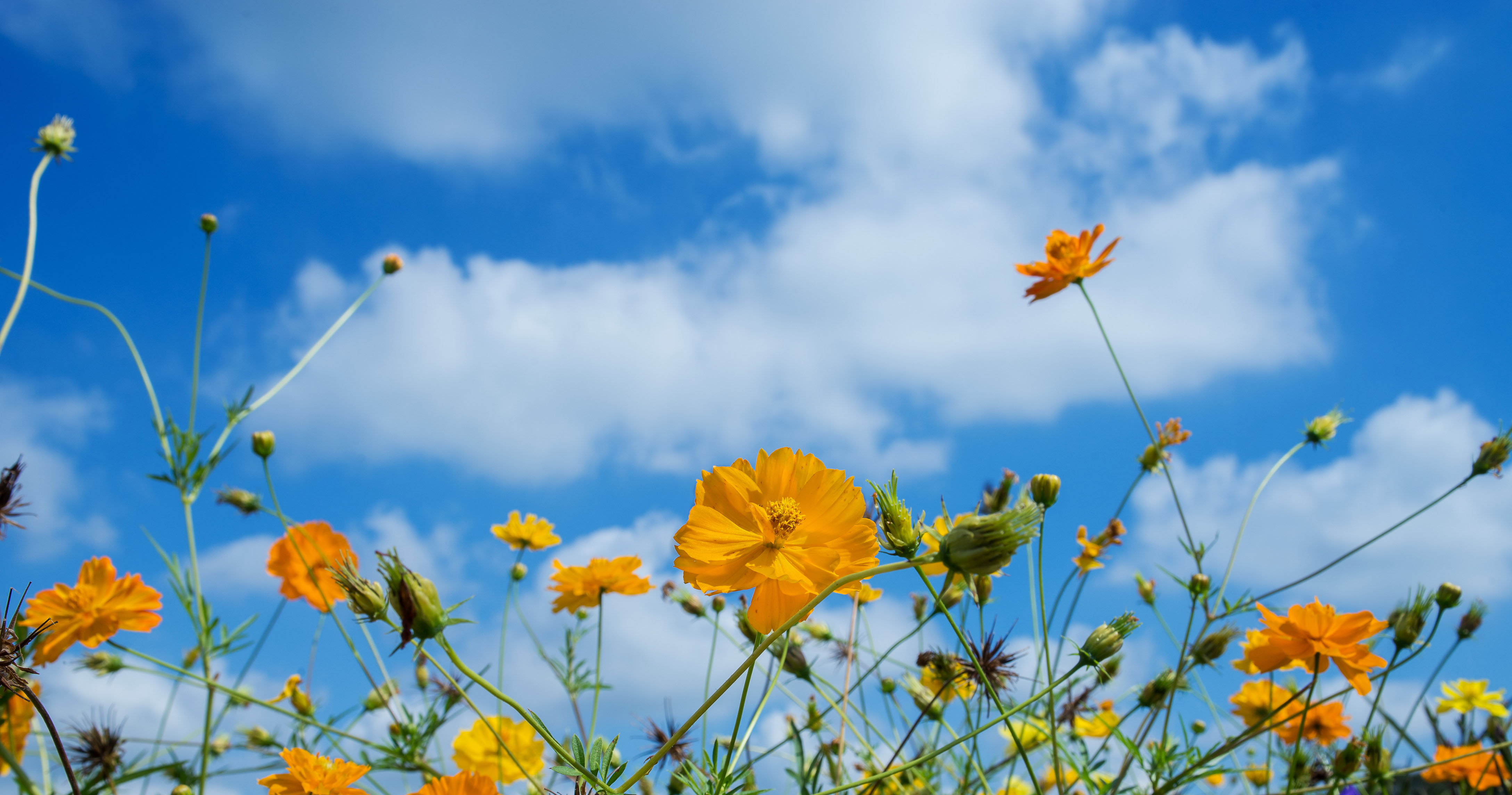 Newsletter Content Planning
April – June 2025
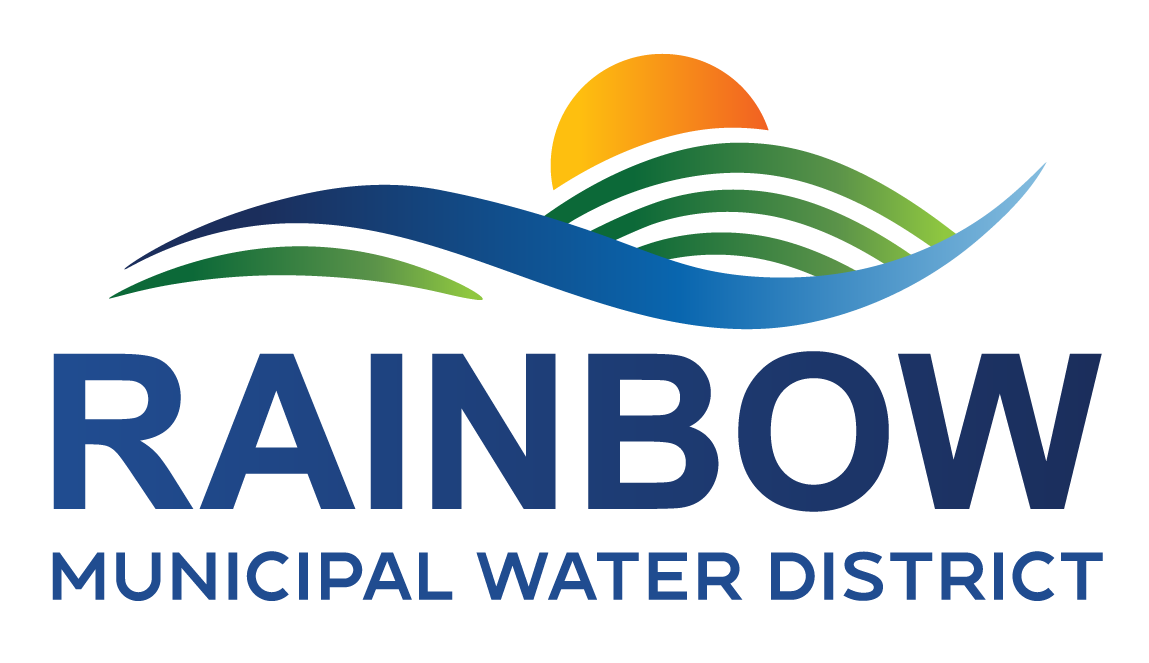 Communications & Customer Service Meeting | April 2025
Newsletter Review
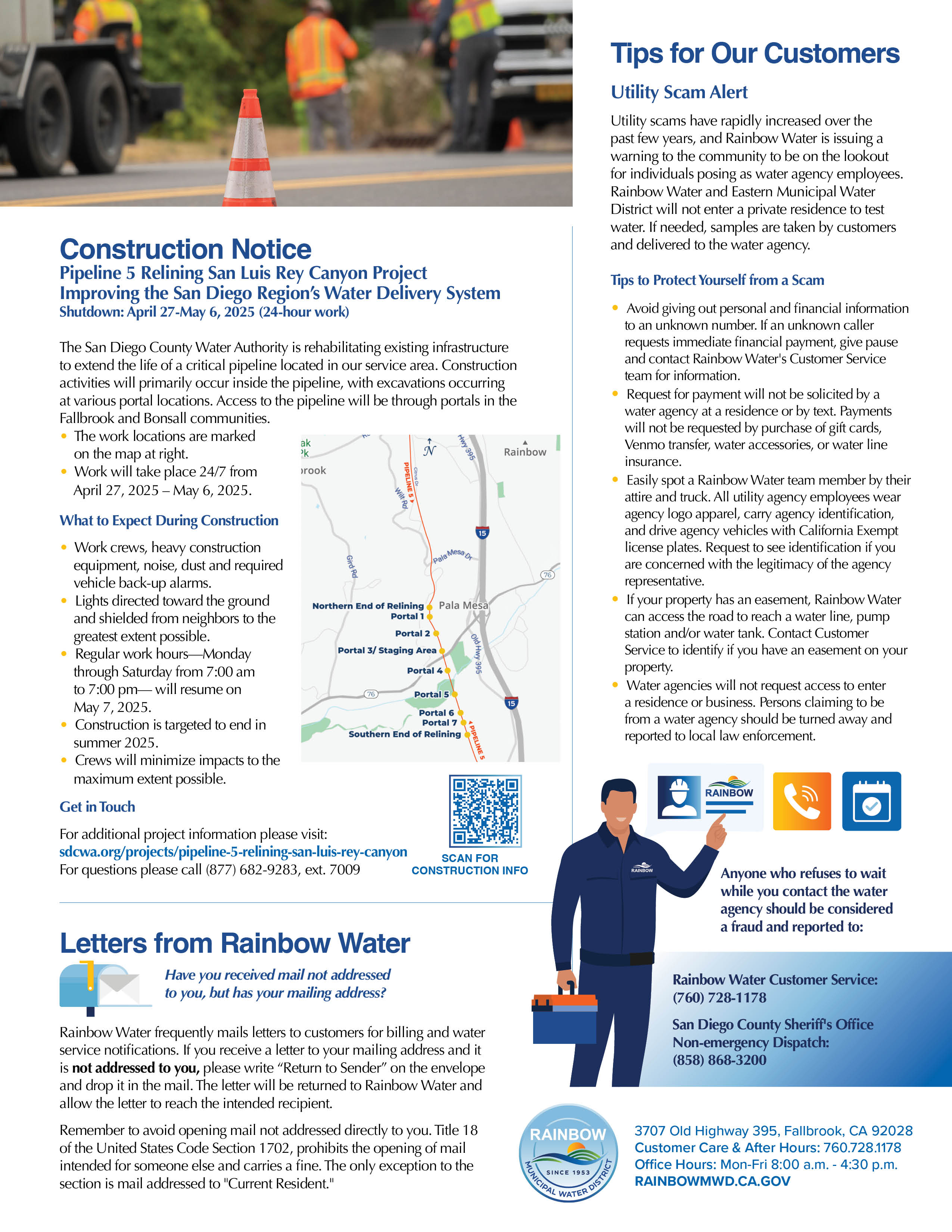 April 2025
Make Earth Day Every Day
Small changes with a big impact: prevent water waste, shop local, recycle, Chipping Day, and SoCal Water$mart rebates
Landscape Workshops from Met
Wildfire Symposium
Sat, May 3 at Fallbrook Union HS
Construction Notice
Pipeline 5 Relining: 24-hour work notice
Letters from Rainbow Water
Reminder to avoid opening mail not addressed to occupant
Utility Scam Alert
Who to call and how to spot a Rainbow Water employee
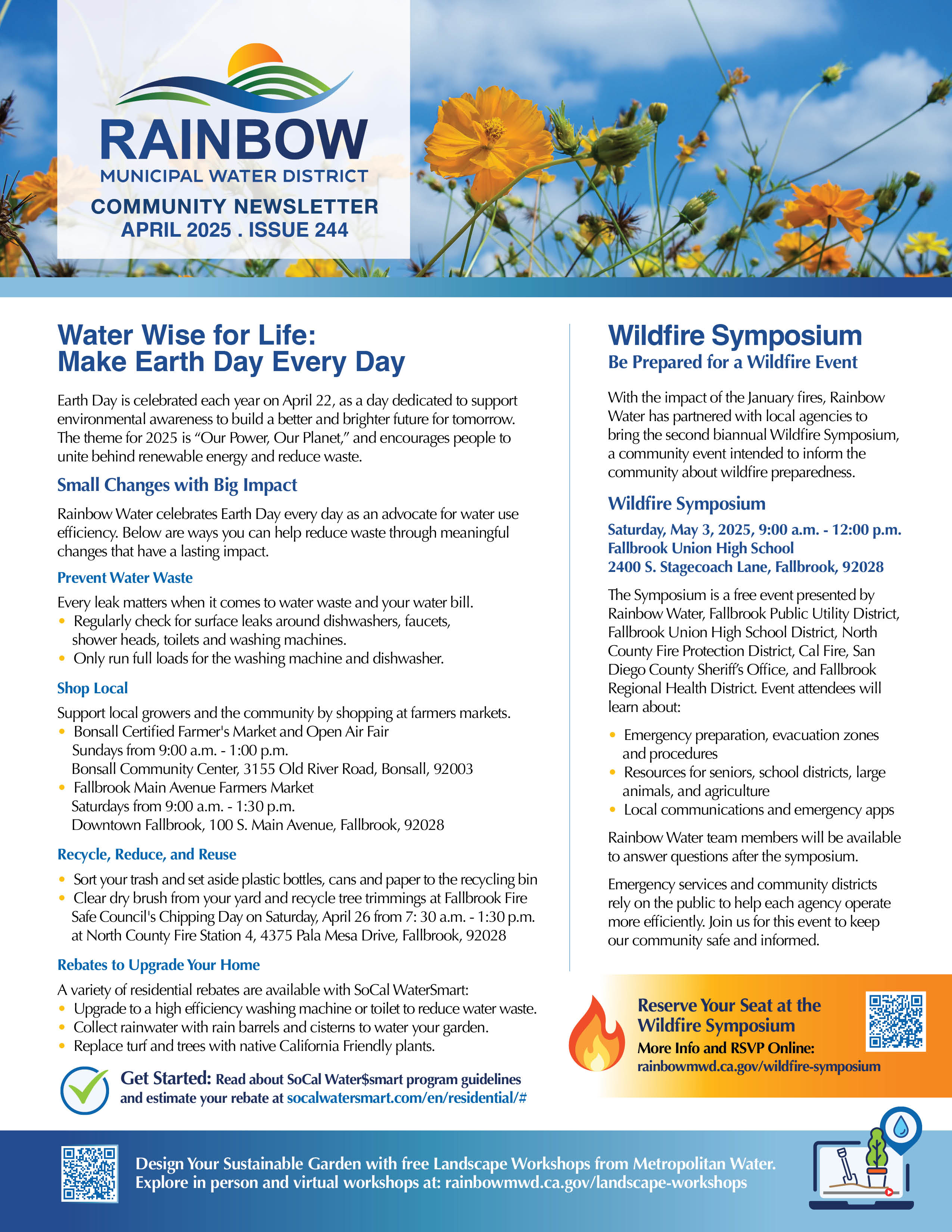 [Speaker Notes: Mutual aid agreement to share resources]
Newsletter Planning
May
Celebrate Water Awareness Month
Appreciation for the water an essential natural resources that fuels us & sustains ecosystem
Measure your water use with a flow monitoring device from Flume
Transform you yard this spring with native plants and take an online gardening workshop
Infrastructure Week: May 12-16
Highlight Division 1 Pump Stations and reliability provided to the community
Project video link
Avocado Festival Recap
Thank you for visiting the booth, thanks to our student volunteers
Save the Date: Blood Drive in June
San Diego Blood Bank to visit Rainbow Water
Bill Payment Options
Pay your bill online, enroll in auto bill pay, in person at the office, and at US Bank
June
Water Quality Update
What’s in my water? 2024 CCR Report
Fluoride and plastics info from Met
Where does my water come from? Virtual tour of SWP and Colorado River Aqueduct
Upgrade Your Home this Summer
Apply online for high efficiency washer and toilet rebates
Use water wisely, update irrigation for warm months to avoid overwatering—tips to check irrigation system
Install a flow monitor devices to measure water flow in time for summer
Emergency Prep Tips
Recap info from Wildfire Symposium
Pet and Animal Disaster Evac Info
We Want Your Feedback
Take the Customer Service Survey Online or at the office. Visit the office to receive your complimentary water bottle & dog water bowl.
[Speaker Notes: April: Profile farmers markets, opening of May: Infographic about water qualityGreen gardens workshop: Goodbye Grass, hello garden with rebate info; outdoor leak detection, garden design workshop; keeping rain in the garden; CA Friendly Garden workshop; World of Succulentst; Gardening in the Shade

JULY: Keep Your Wastewater System Clean
Don’t rush to flush: items that contribute to system backups in residential and infrastructure
Proper disposal of FOGs, food waste and Rx
Video link on what happens after you flush]
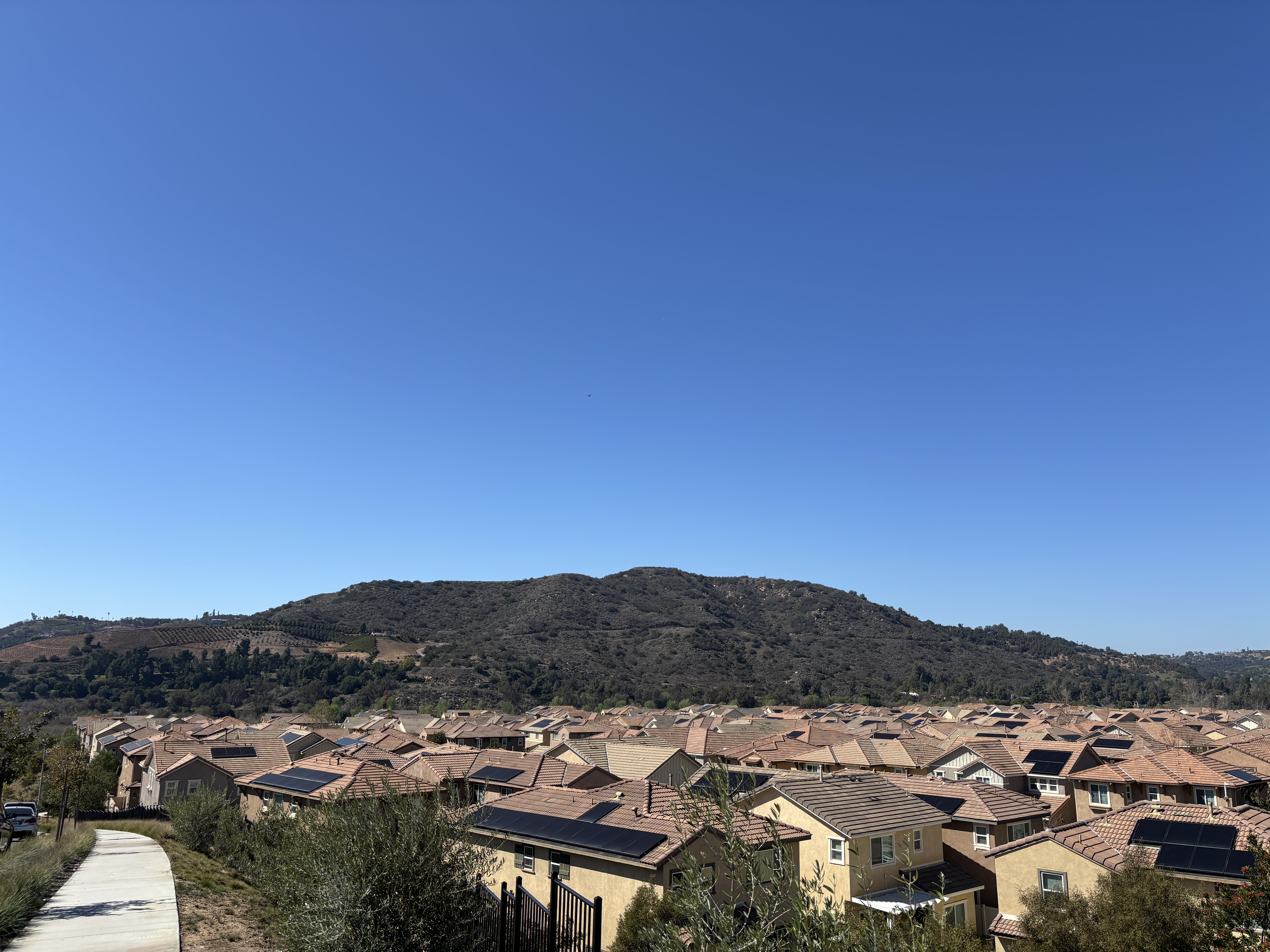 Legislative Communications
FY 2026 Community Project Funding Update
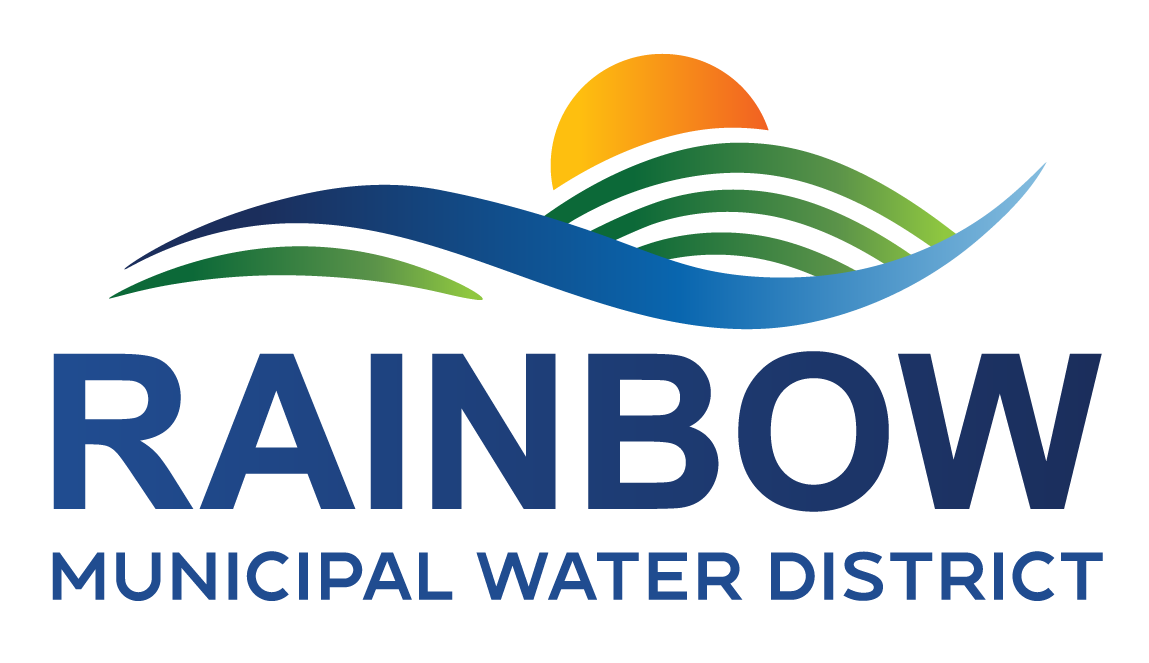 Communications & Customer Service Meeting | April 2025
Wildland-Urban Interface: Water Reliability Projects
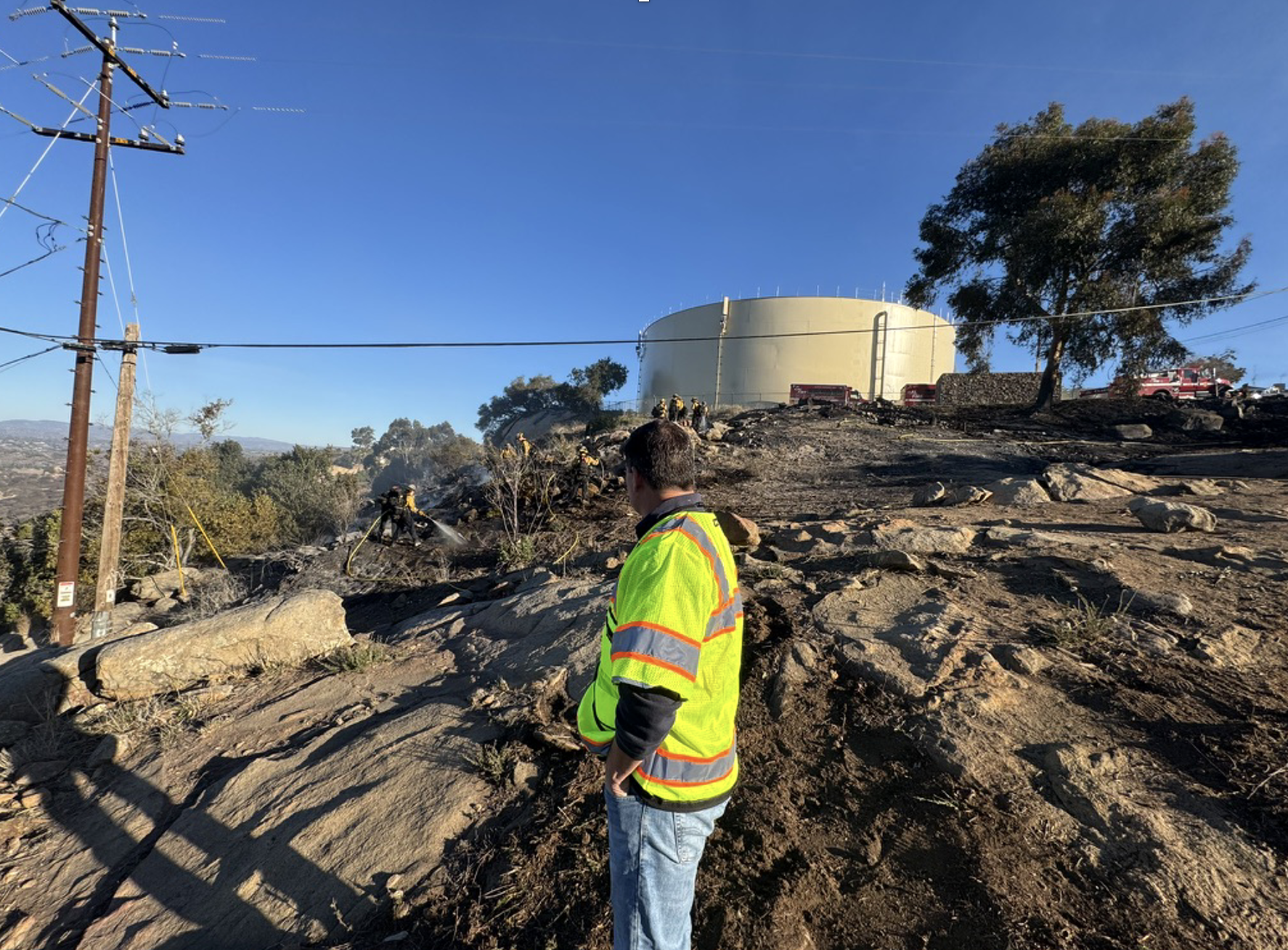 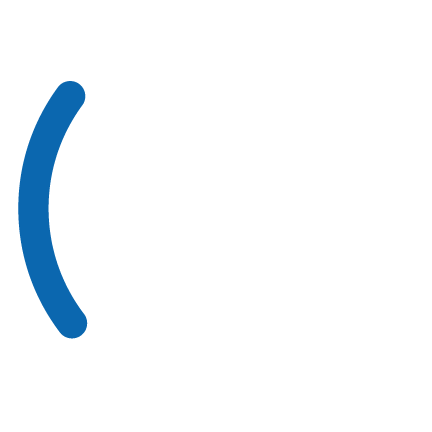 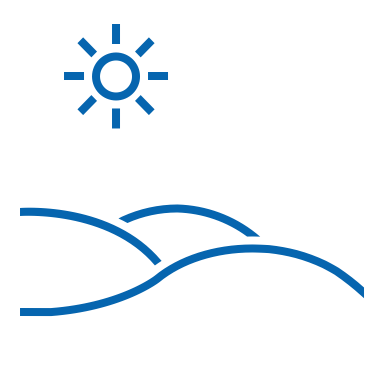 Addition of one “Heli-Hydrant” at Gomez Canyon
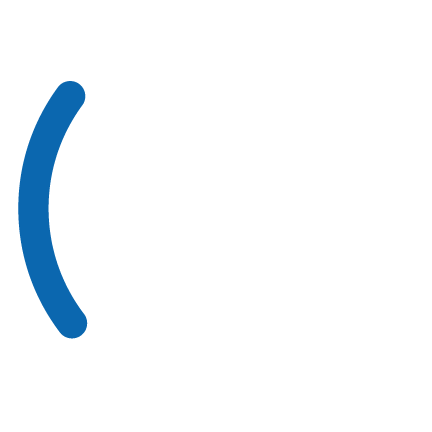 Addition of a standby Generator for emergency power at key pump station
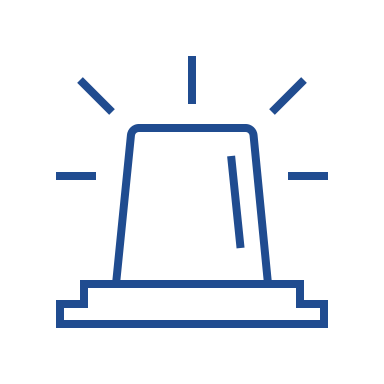 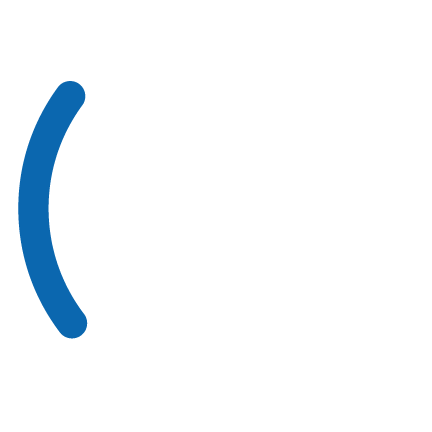 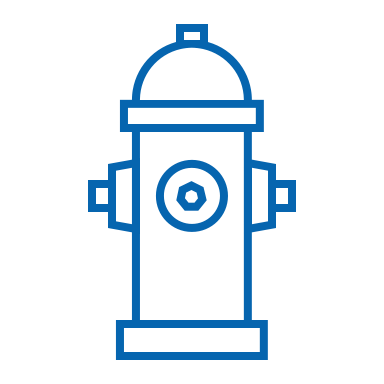 Pipeline upgrades for fire flow requirements and additional hydrants
Communications & Customer Service Meeting | April 2025
Public Communications
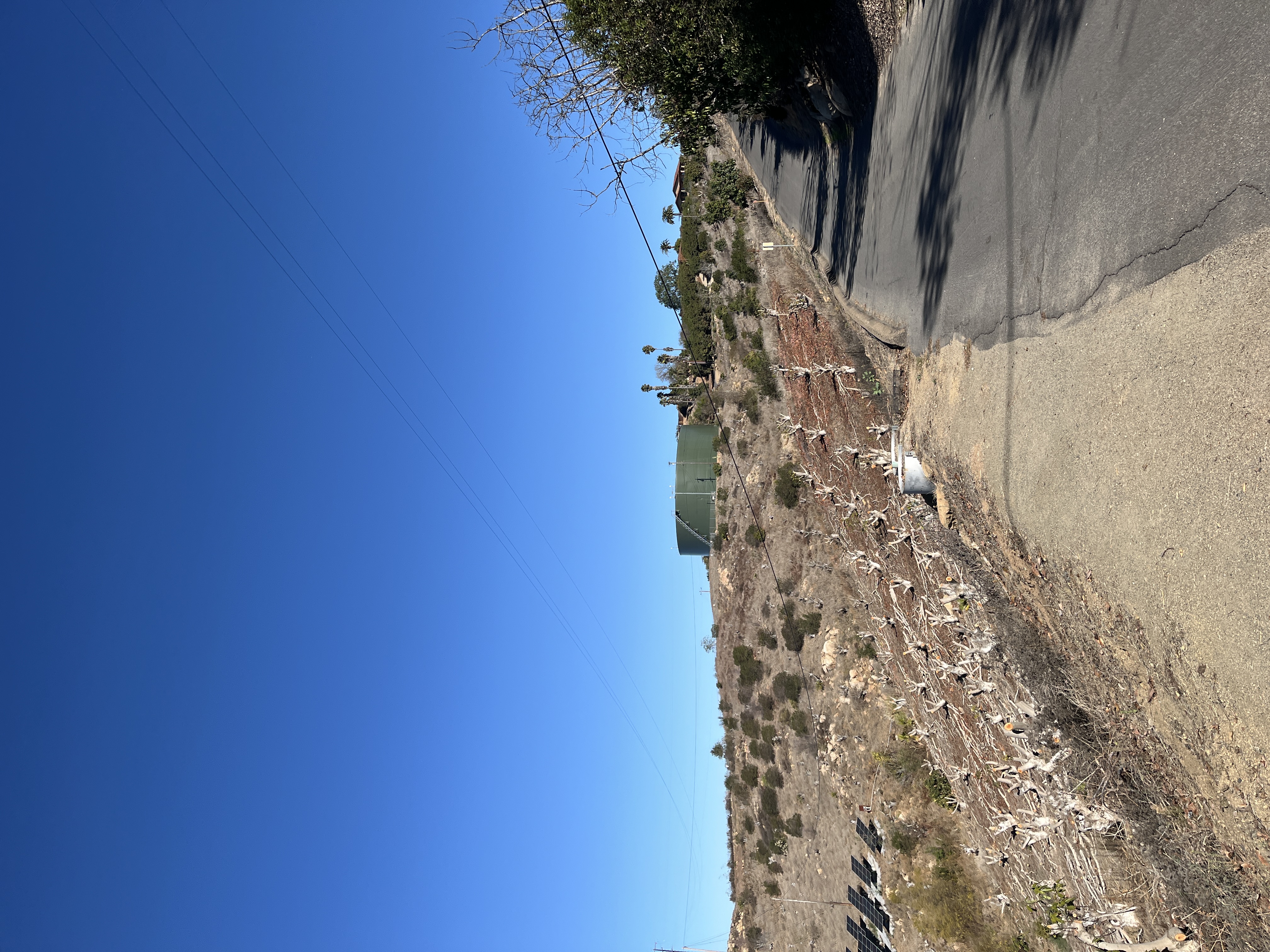 & Related Media Stories
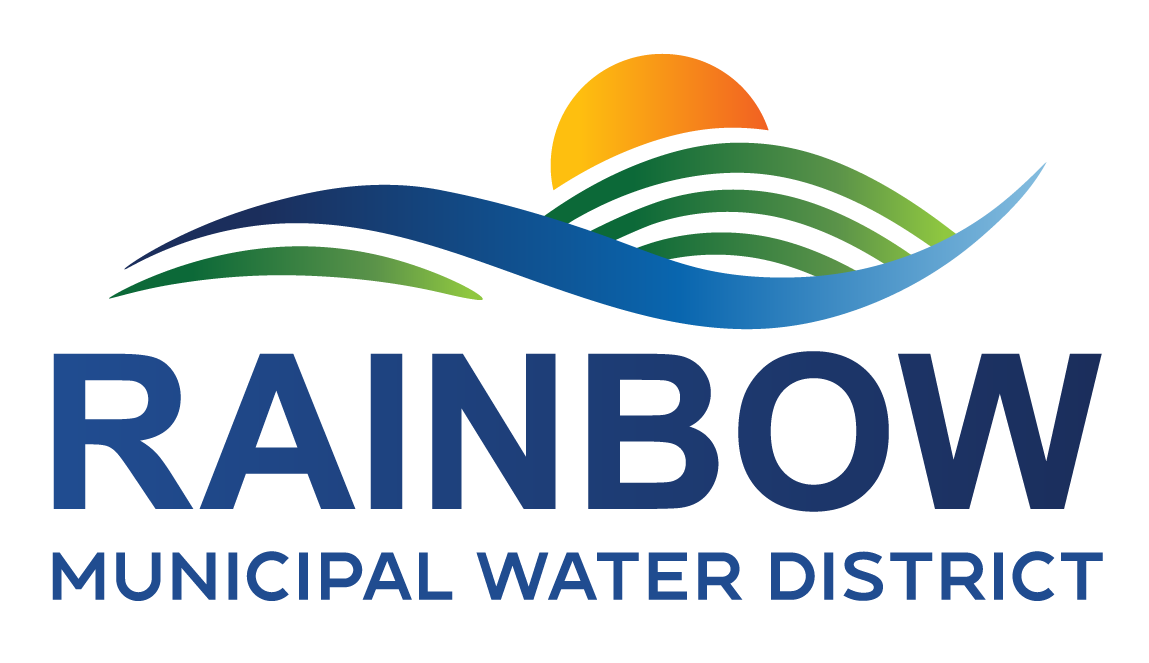 Communications & Customer Service Meeting | April 2025
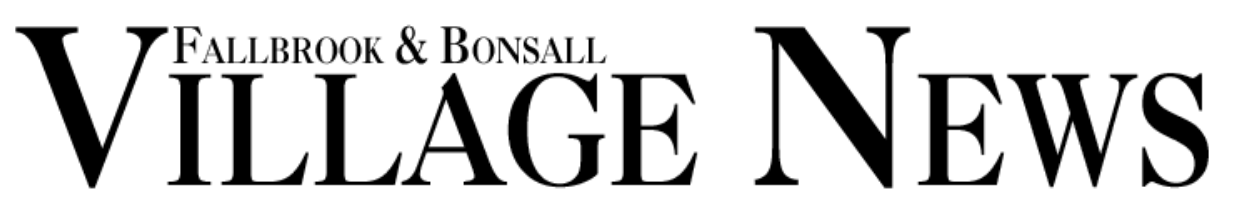 Village News
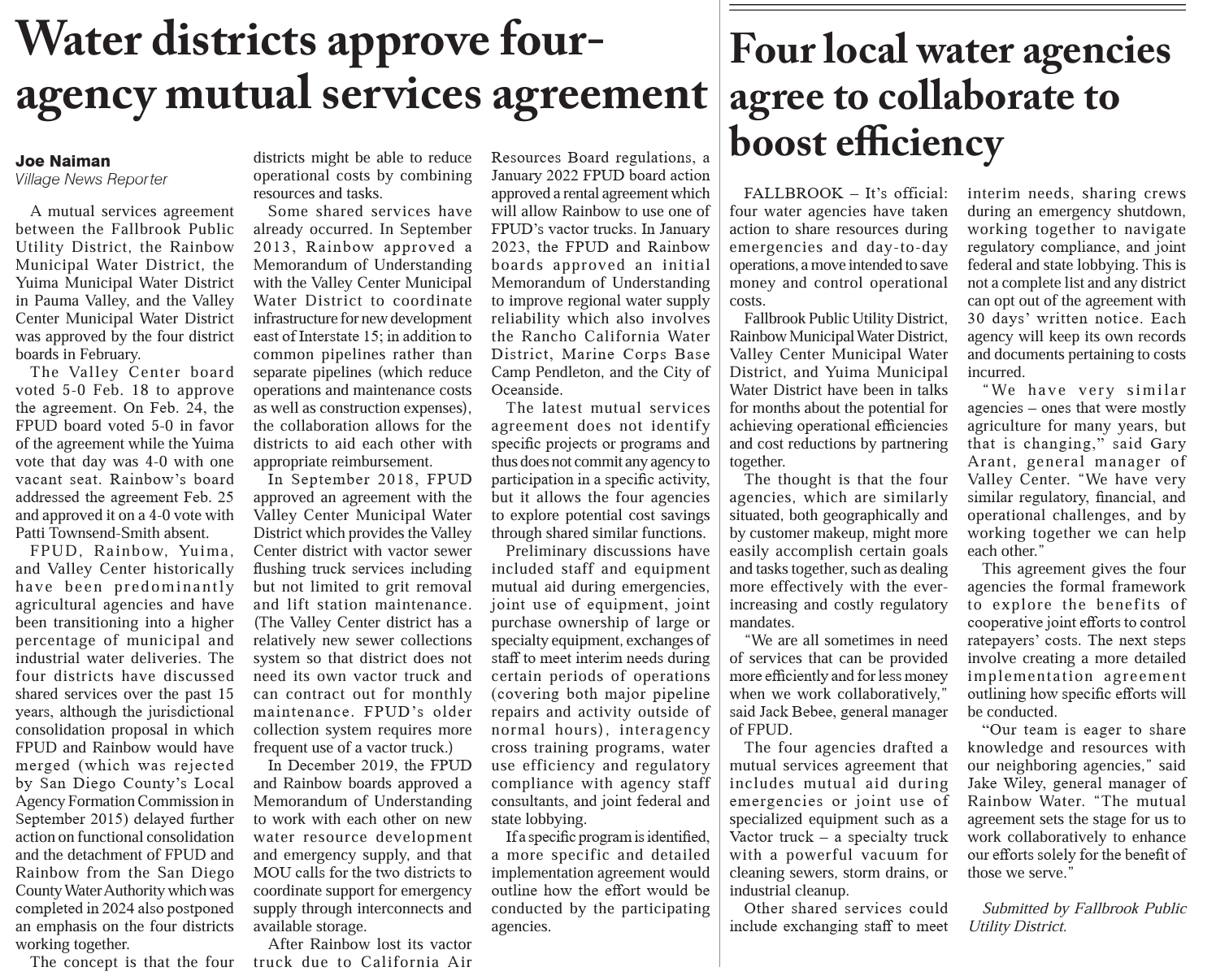 March 24
CWA Approves distribution of Rainbow land property tax payments
March 7
Water districts approve four-agency mutual services agreement
Four local water agencies agree to collaborate to boost efficiency
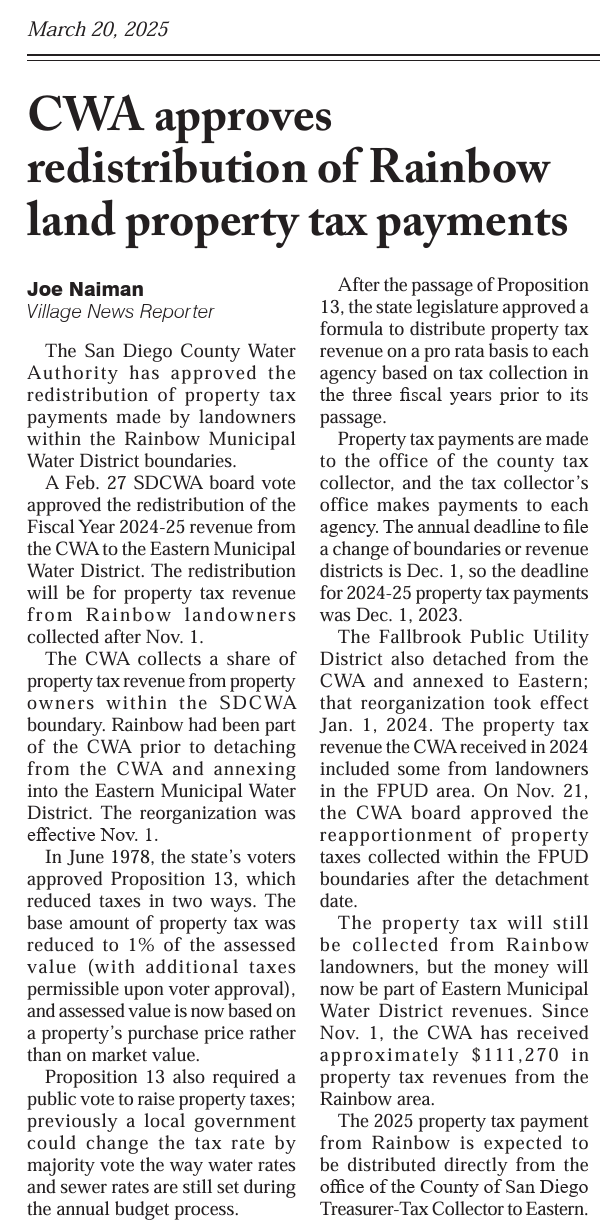 20
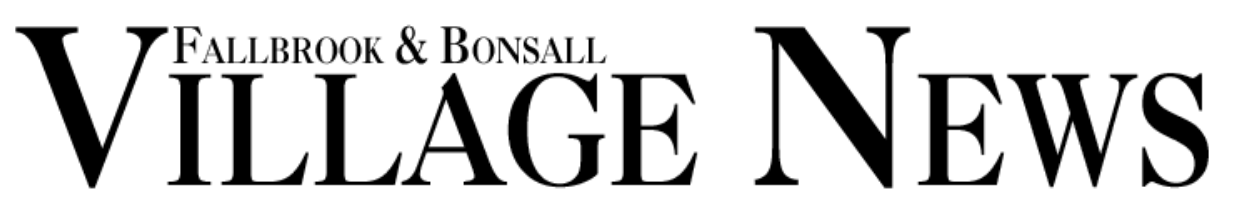 Village News
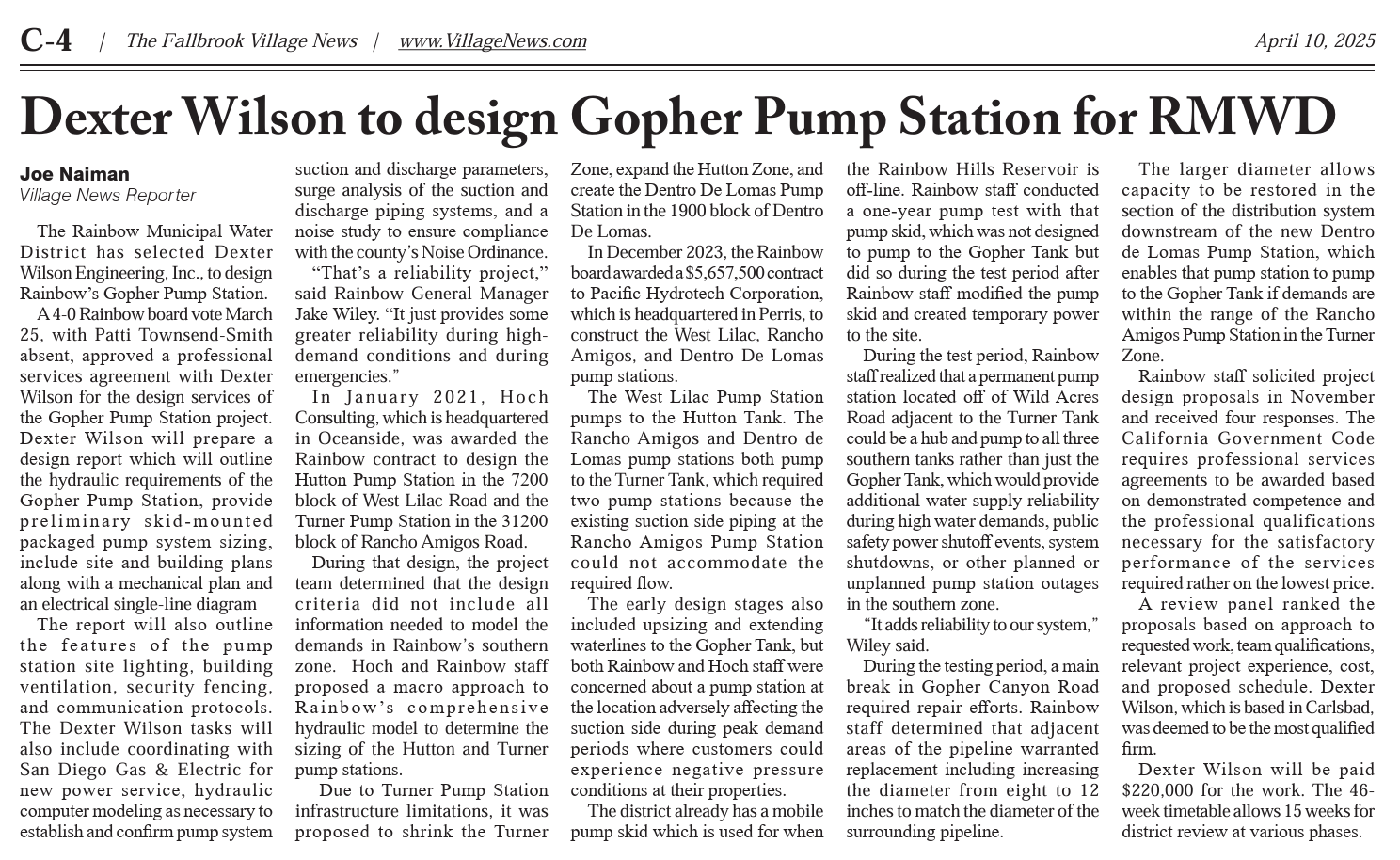 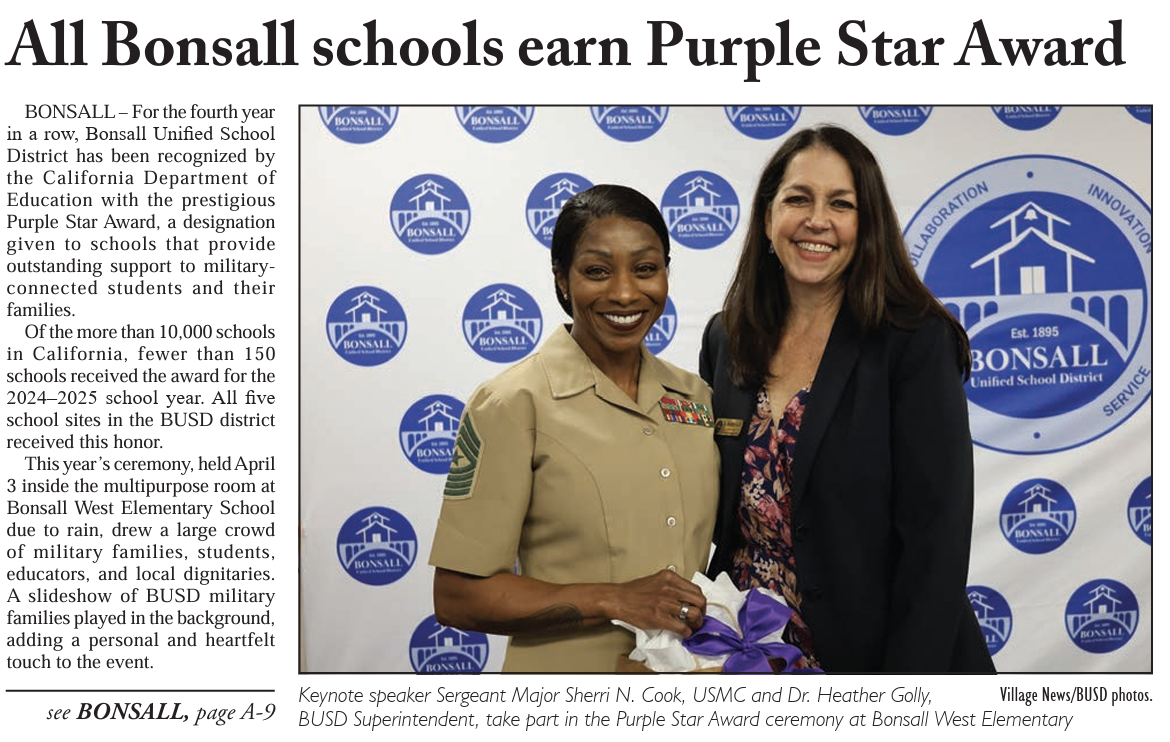 April 12
All Bonsall schools earn Purple Star Award
April 11
Rainbow Water approves 35-project capital improvement plan
April 10
Dexter Wilson to design Gopher Pump Station for RMWD
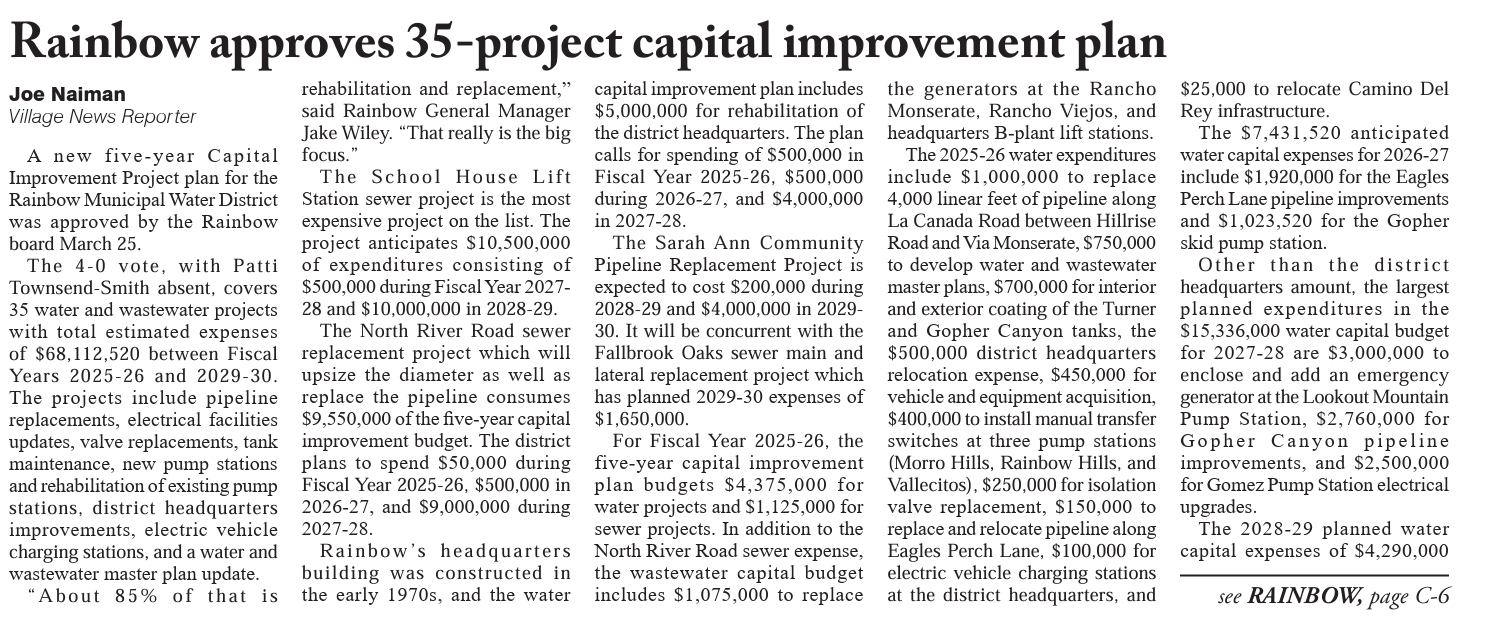 21
New Print Collateral
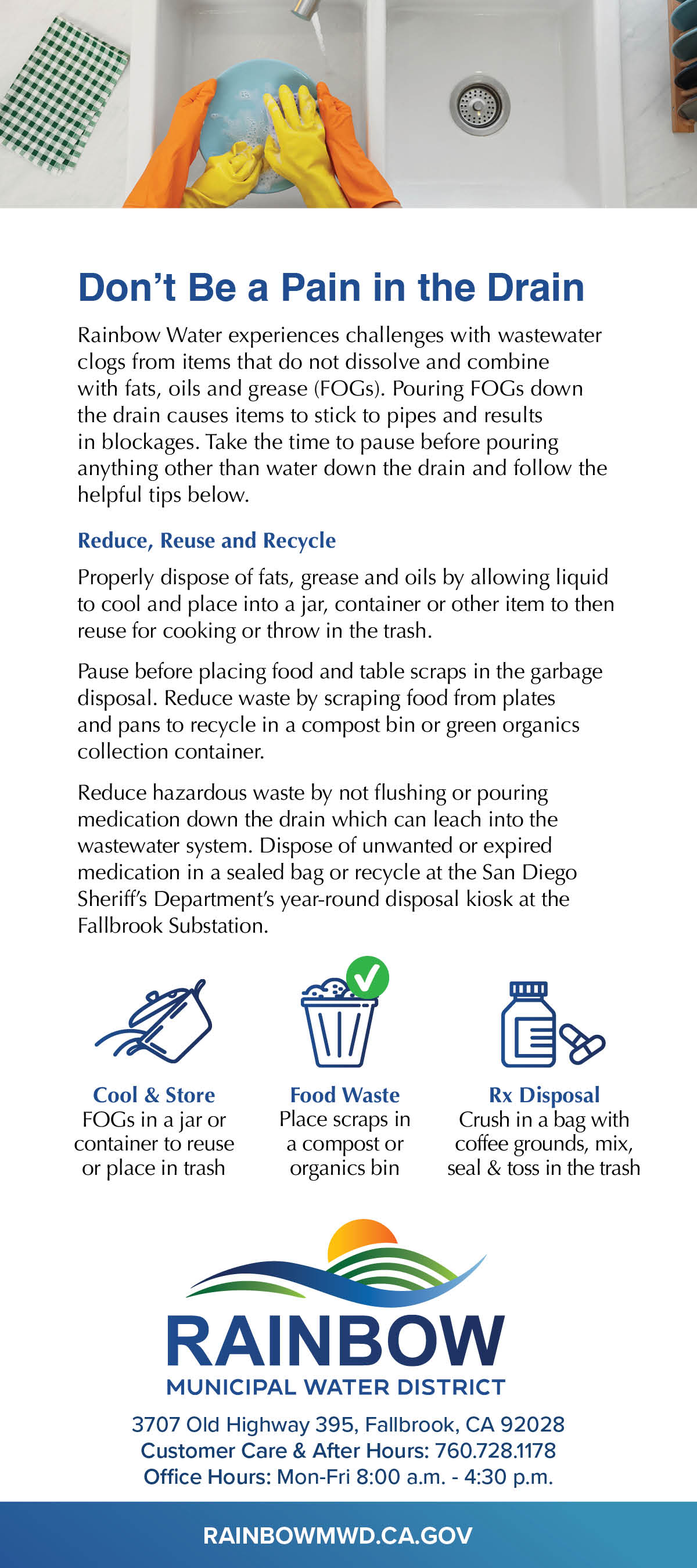 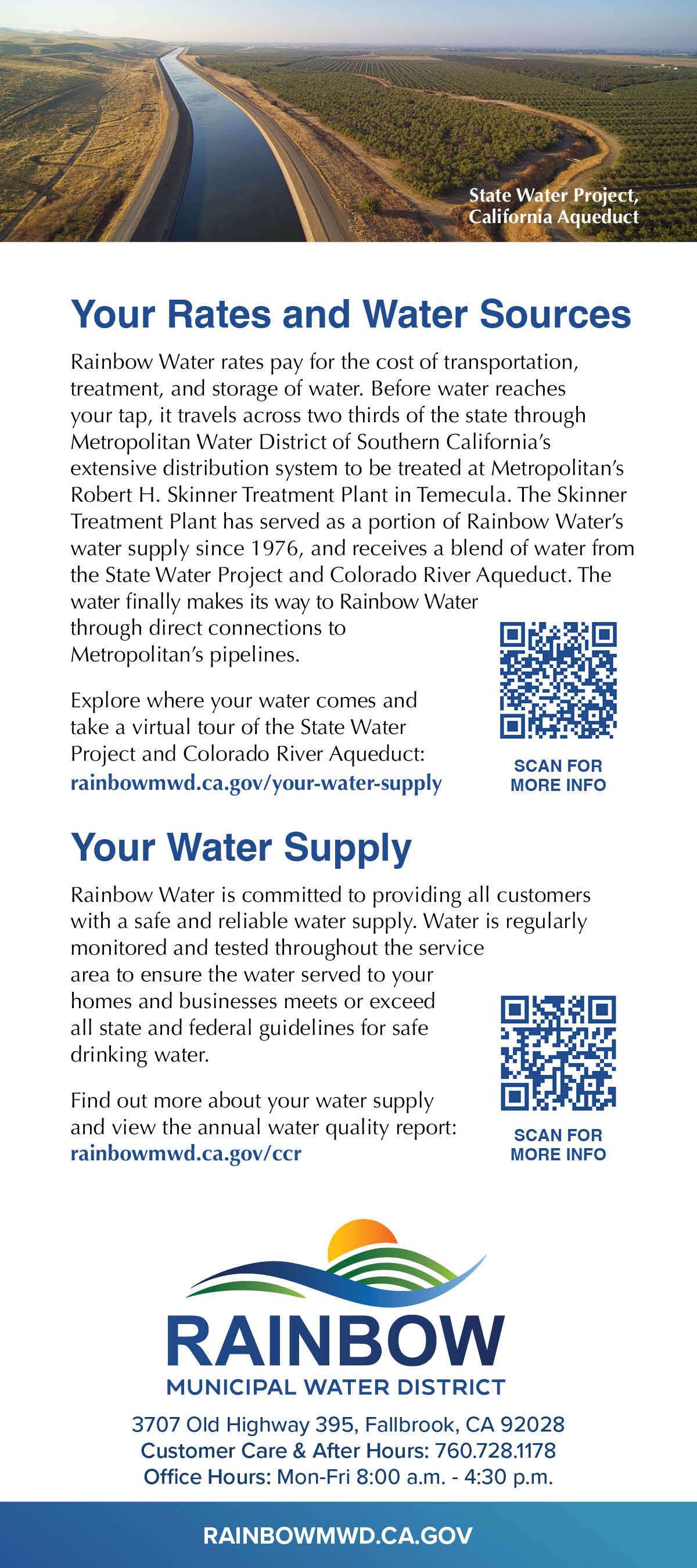 Developed new rack cards & oversized banner for the Avocado Festival and Wildfire Symposium
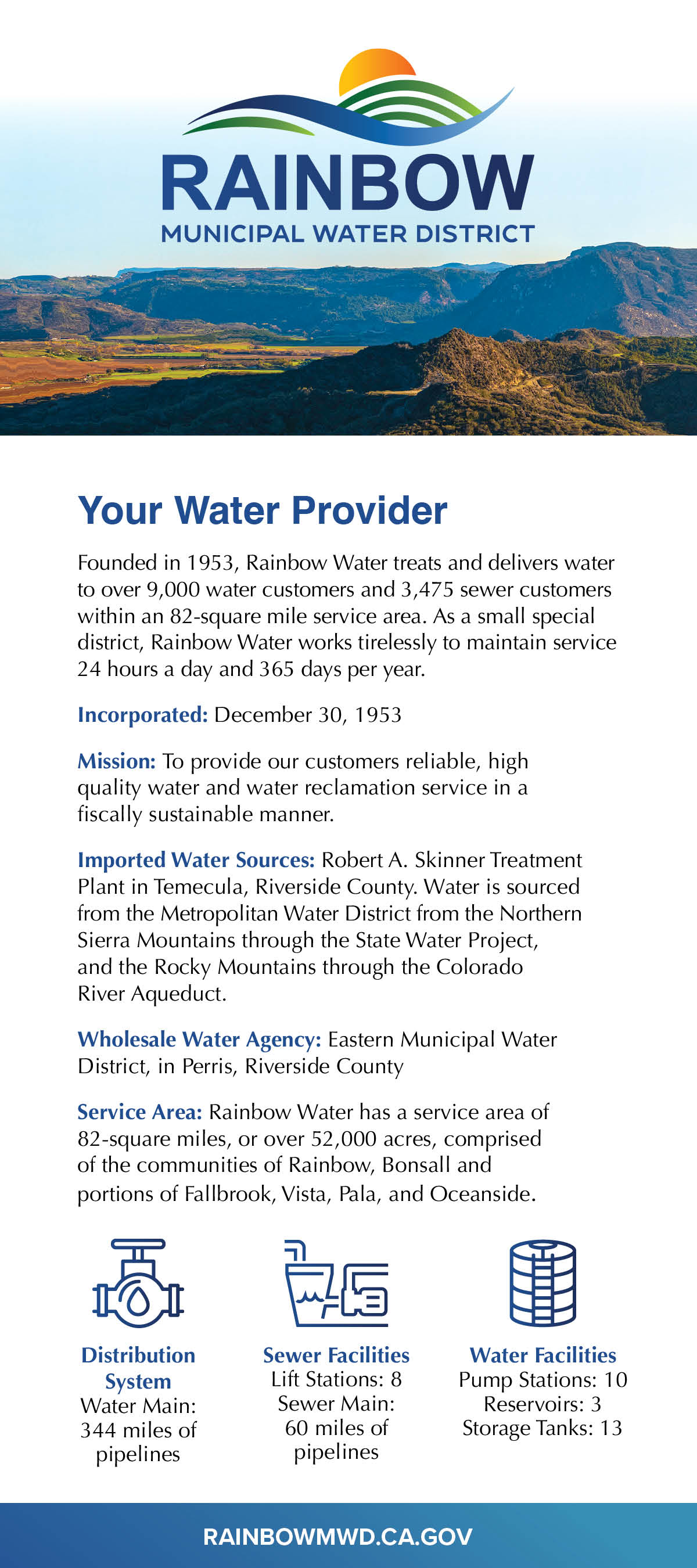 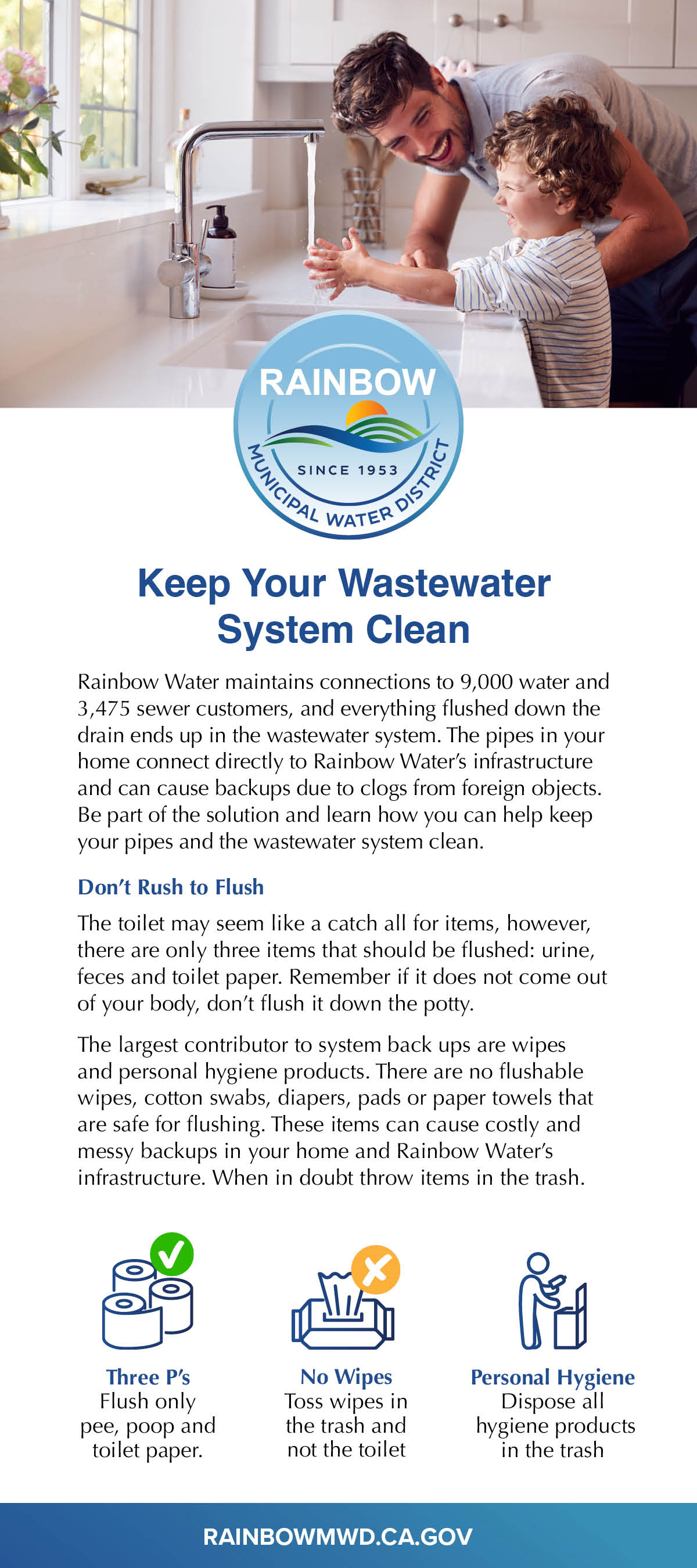 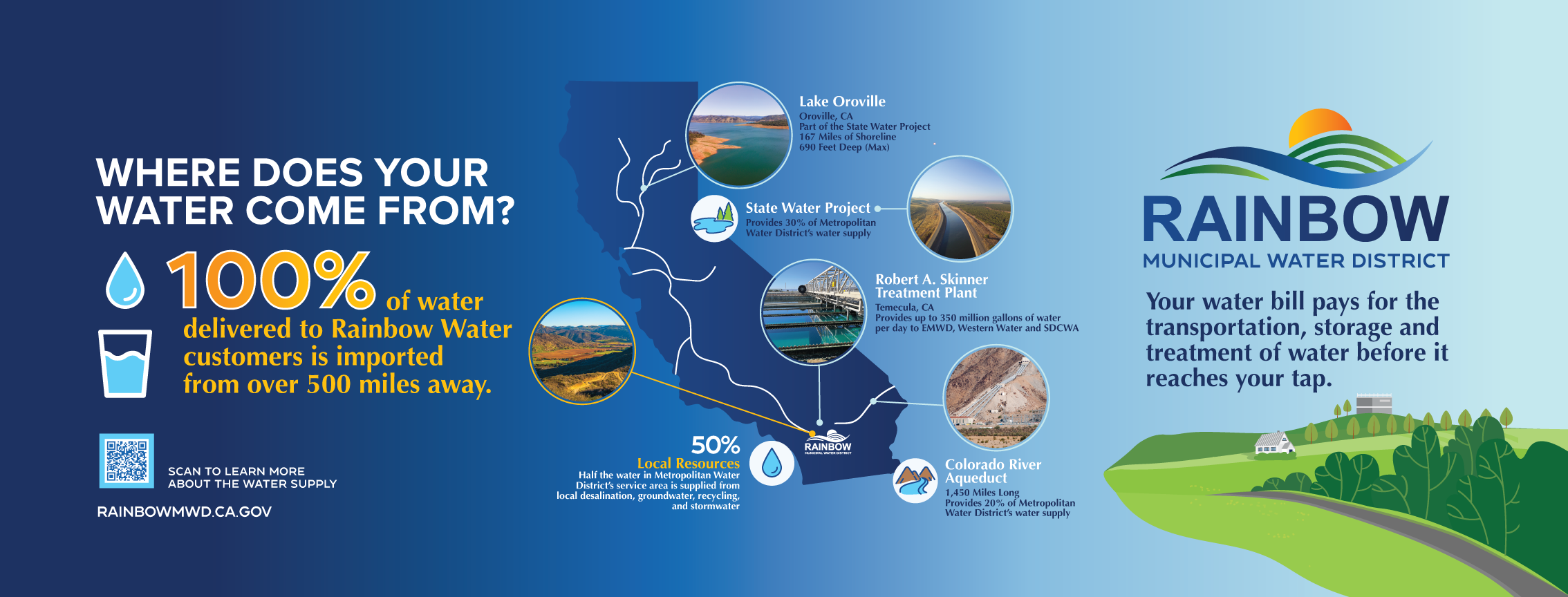 Communications & Customer Service Meeting | April 2025
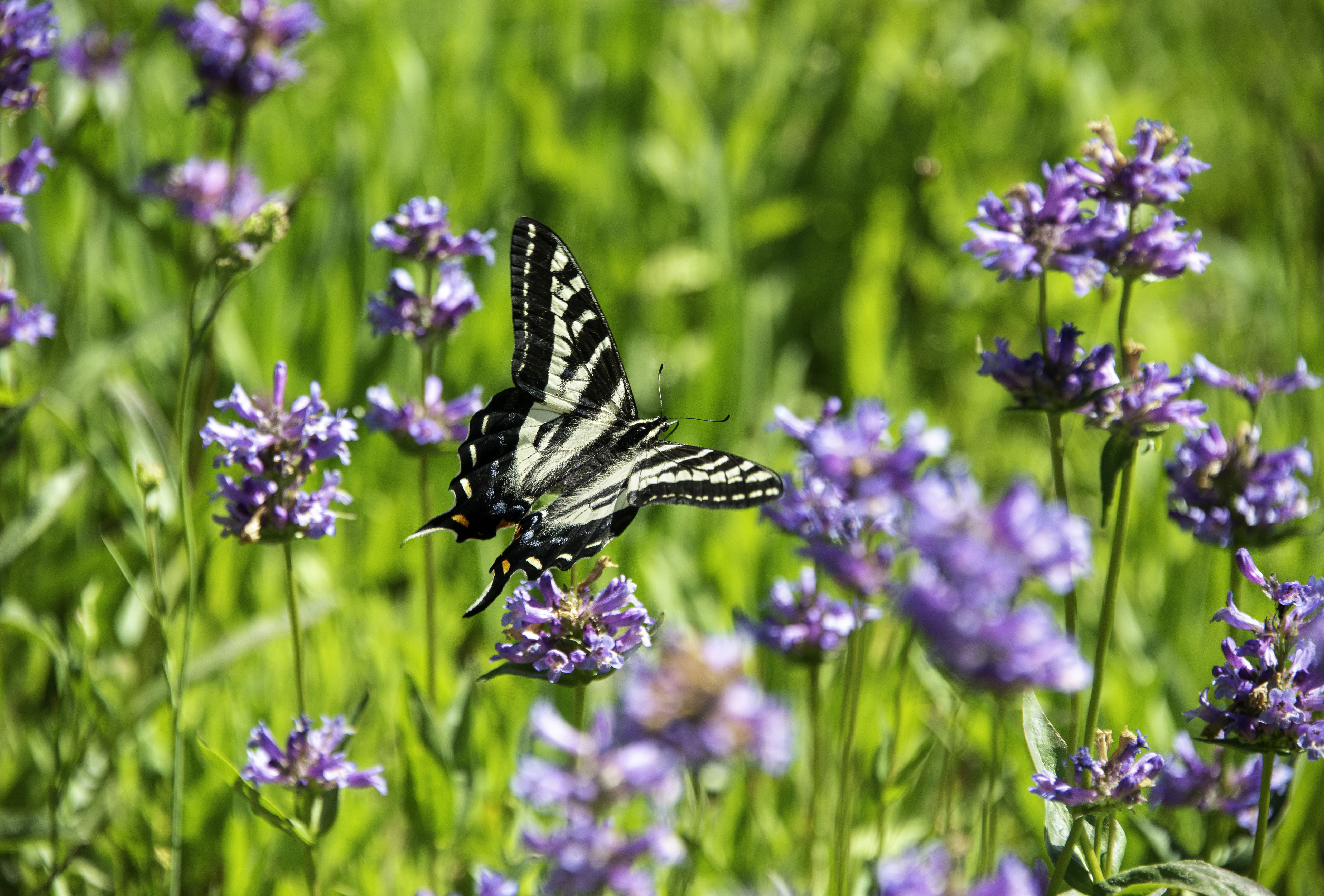 Agenda Items for the Next Meeting
Communications & Customer Service Meeting | April 2025
23